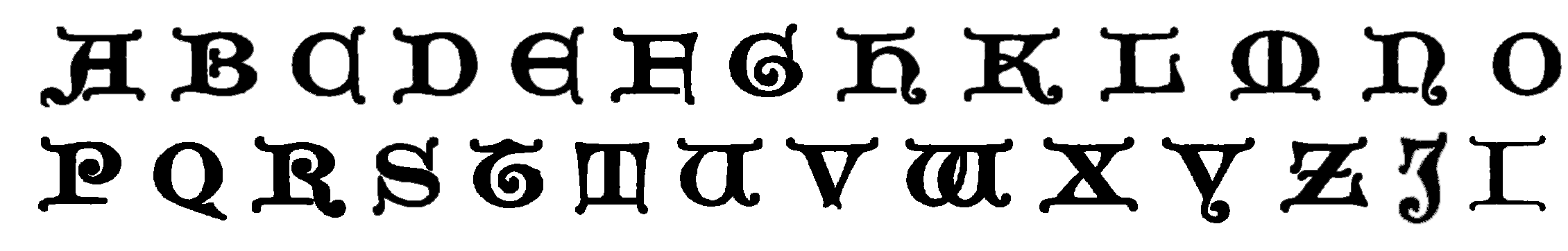 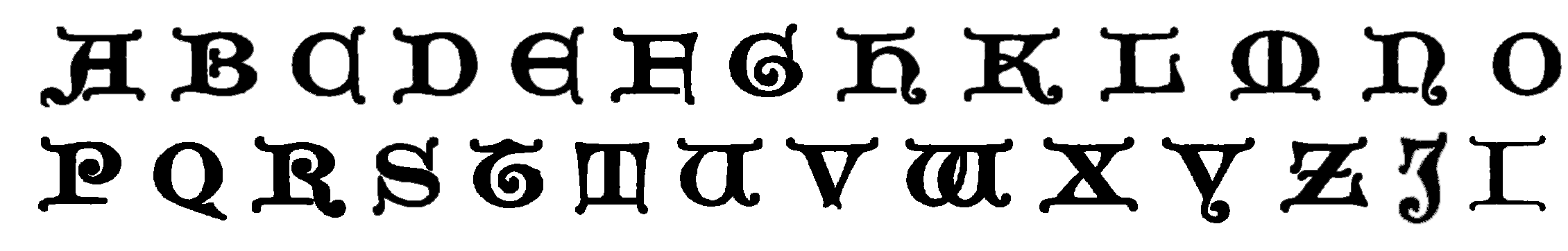 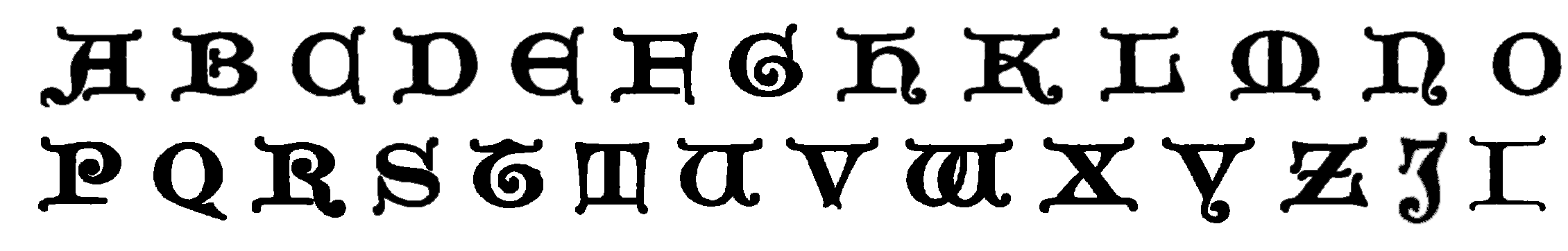 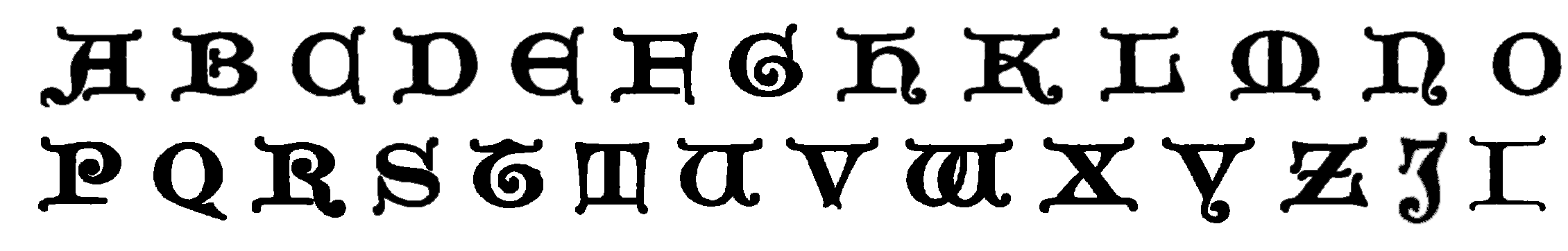 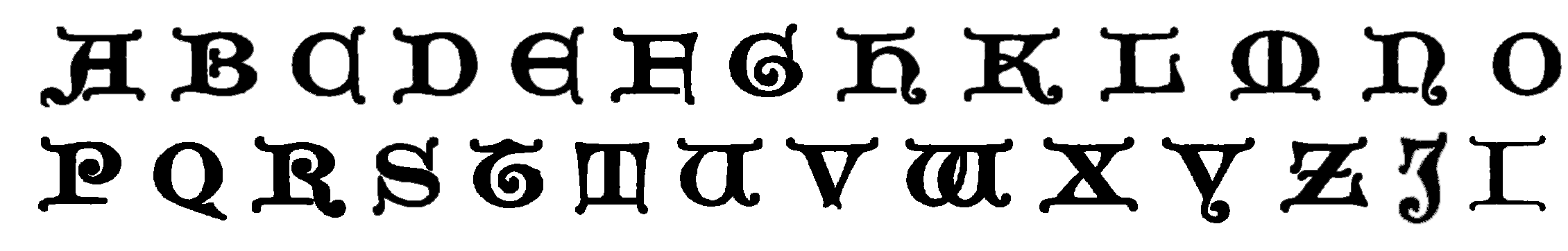 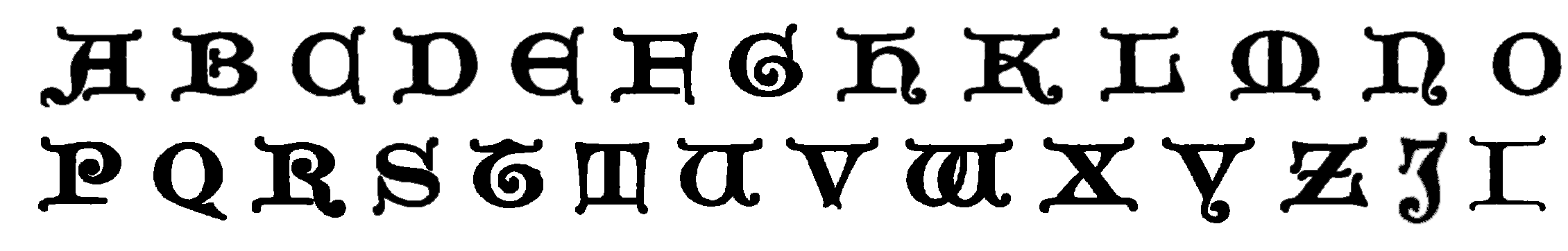 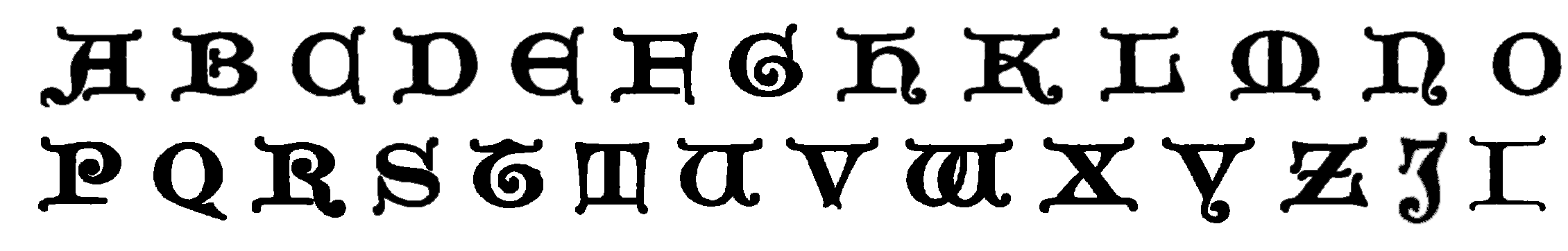 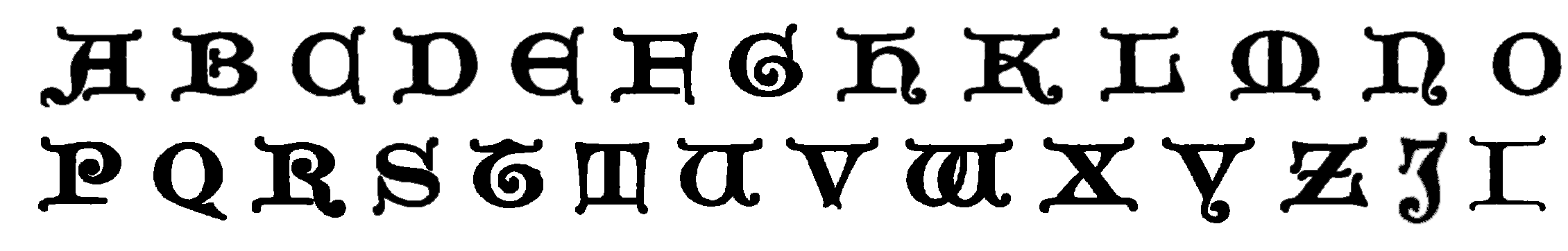 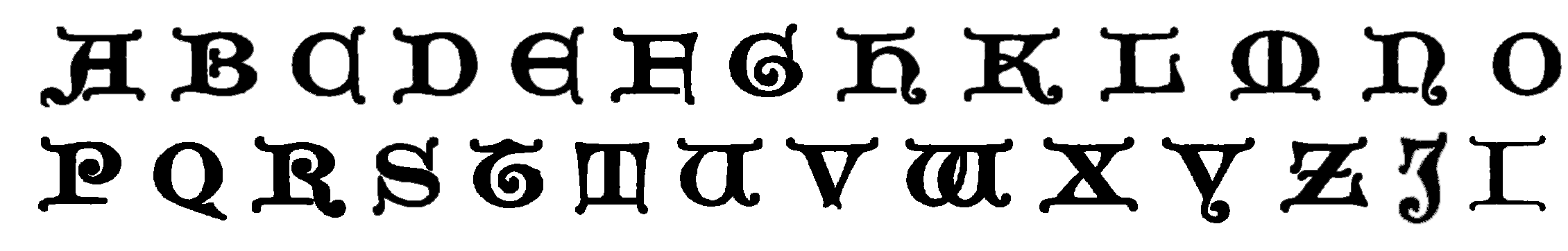 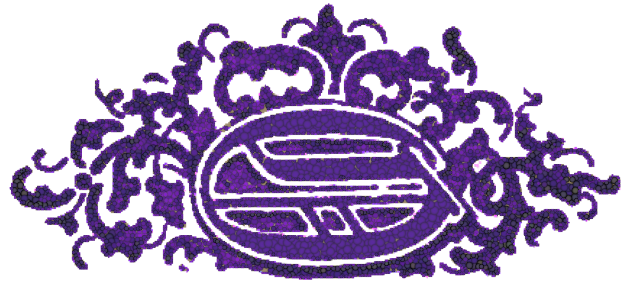 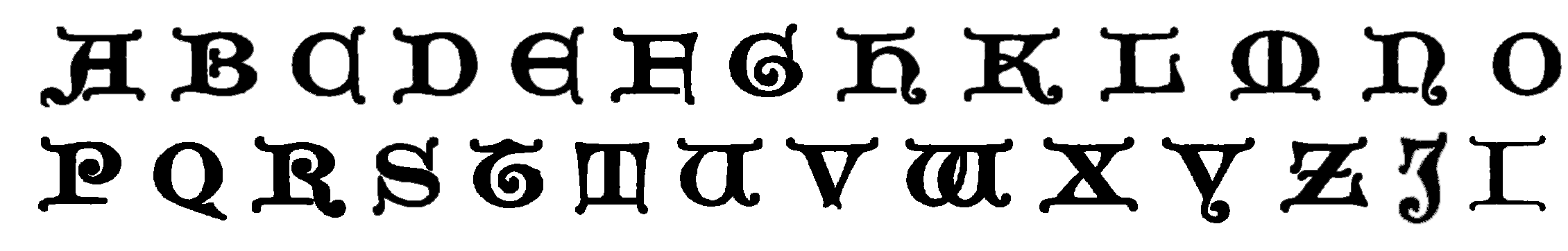 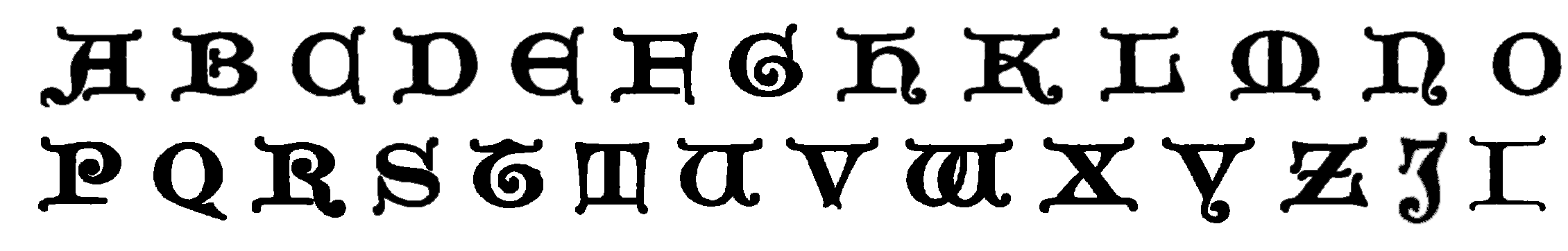 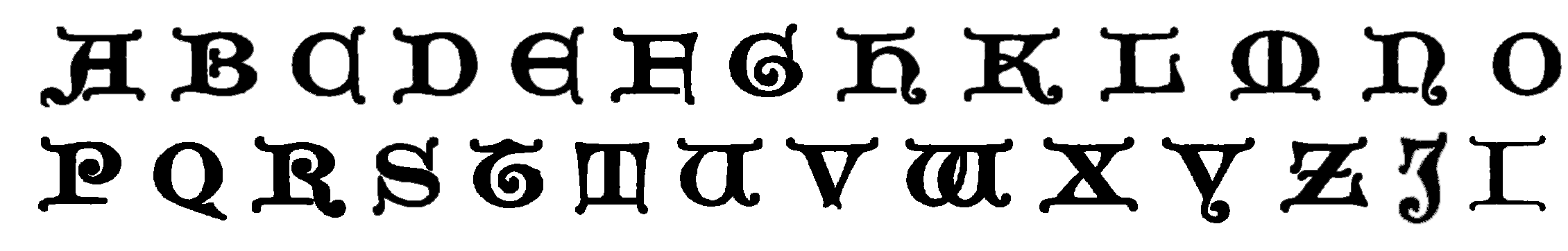 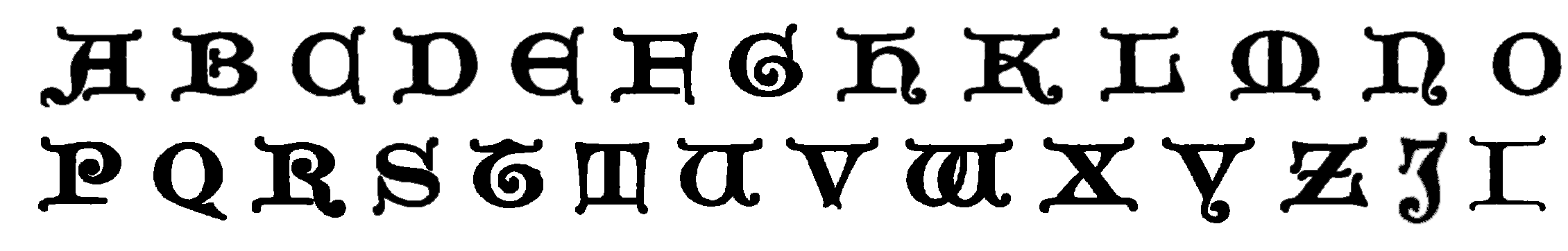 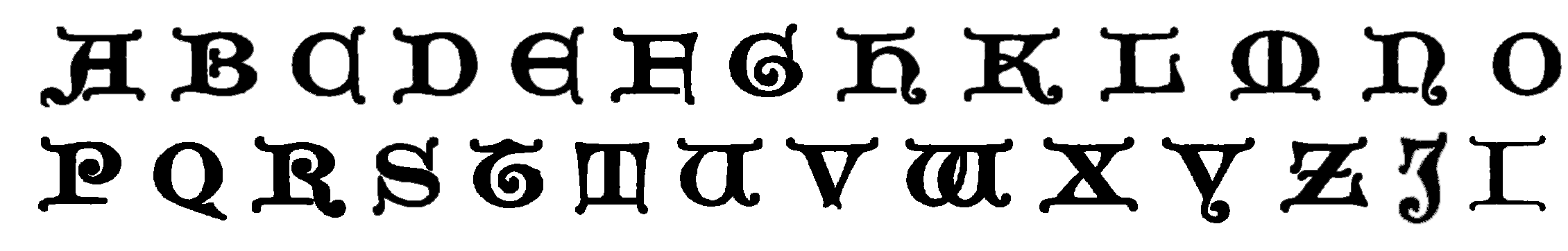 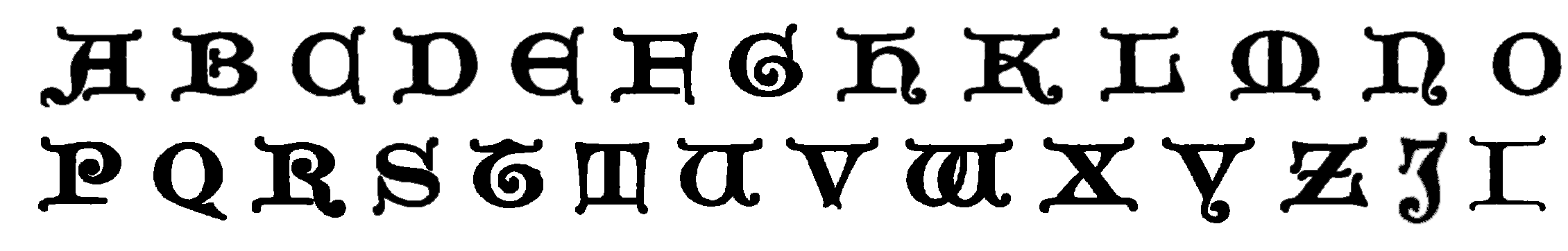 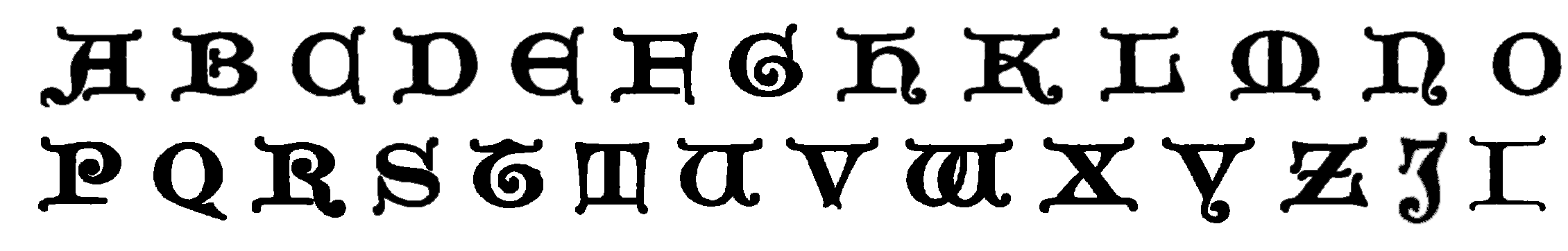 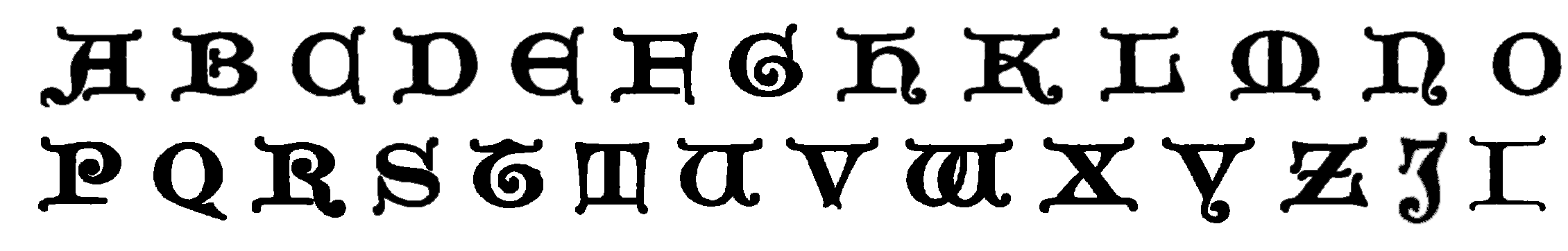 O come, O come, Emmanuel,and ransom captive Israel,that mourns in lonely exile hereuntil the Son of God appear.
Rejoice! Rejoice! Emmanuelshall come to thee, O Israel.
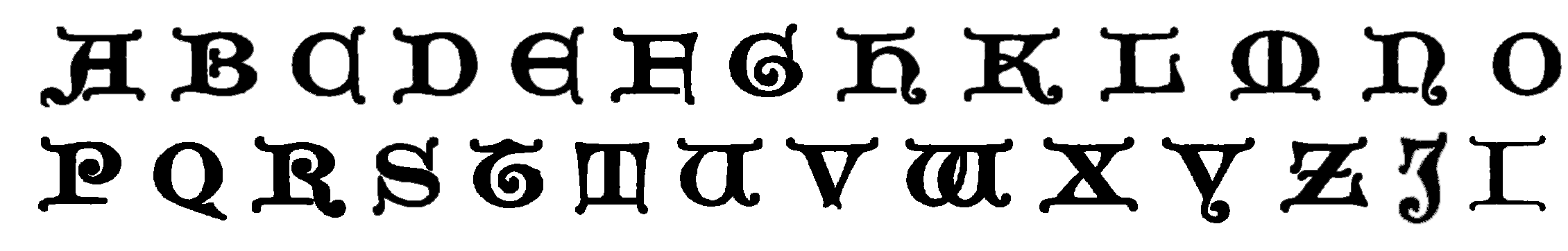 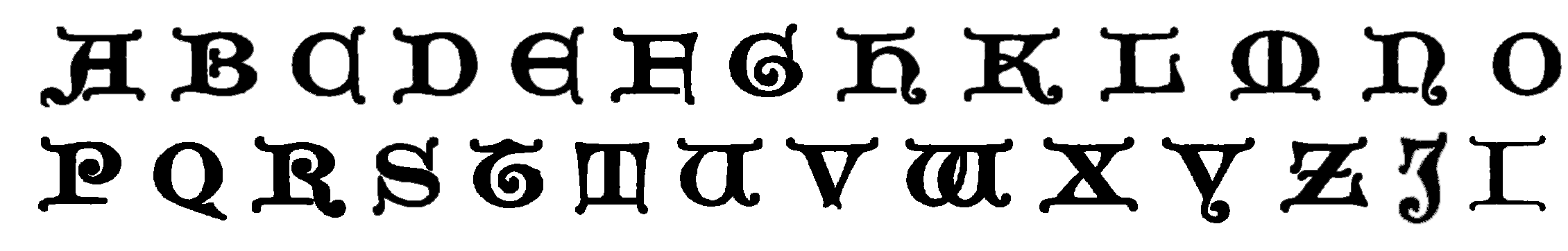 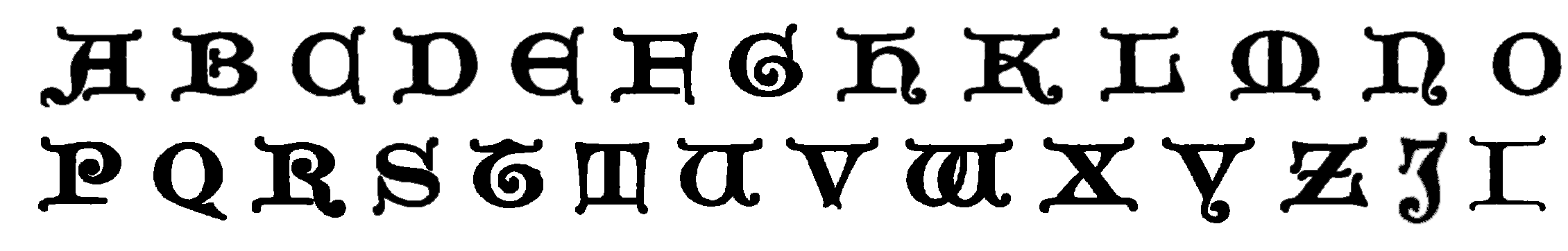 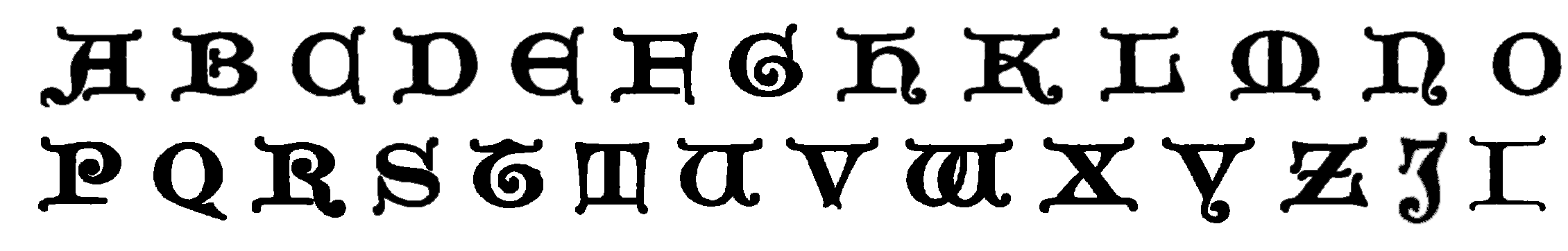 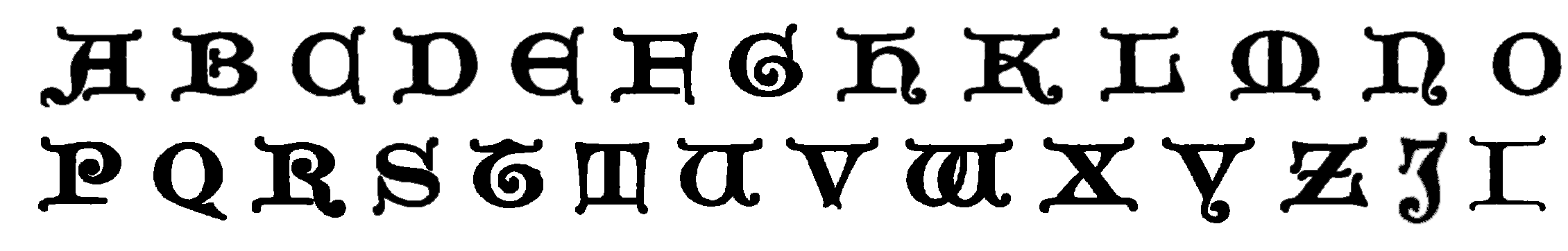 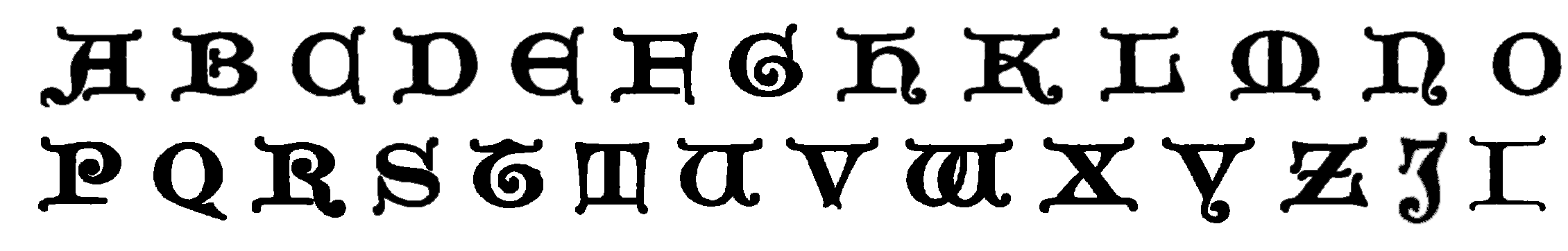 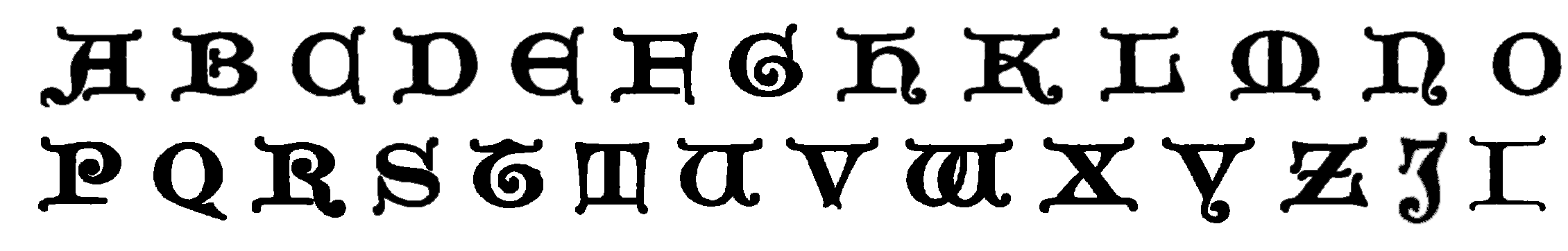 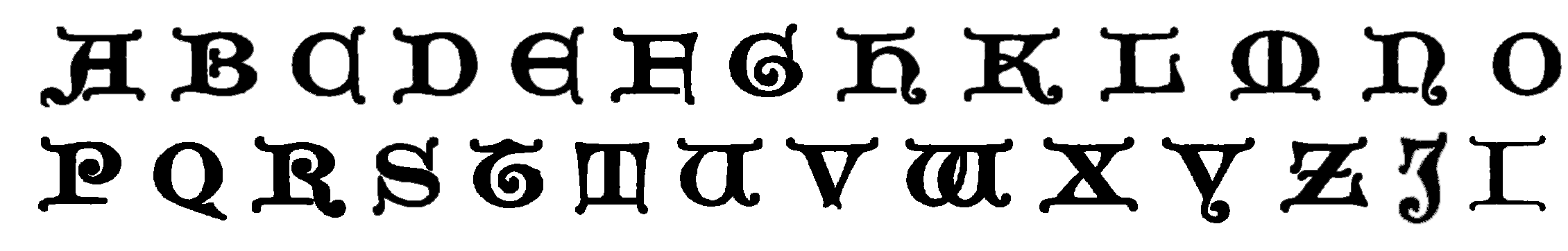 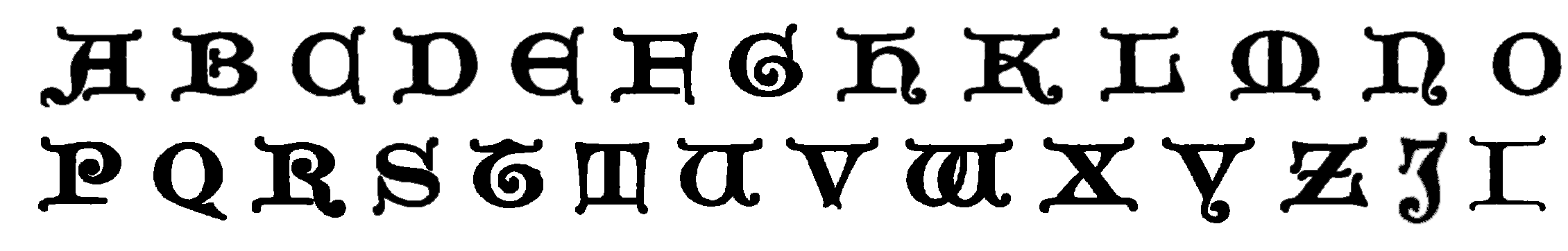 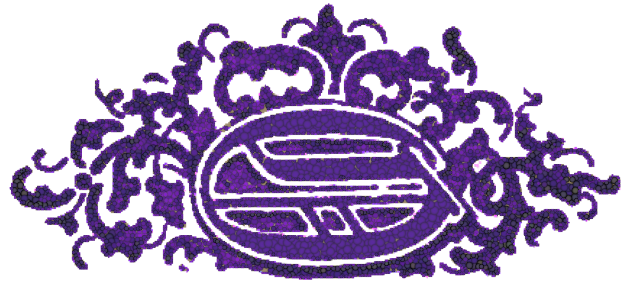 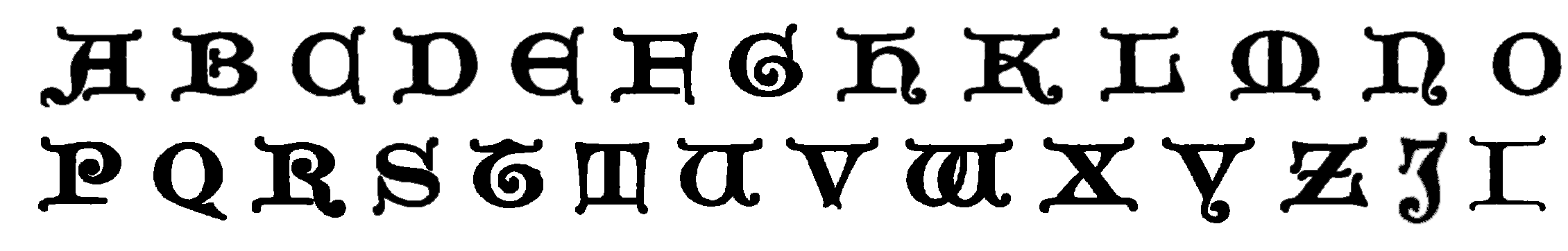 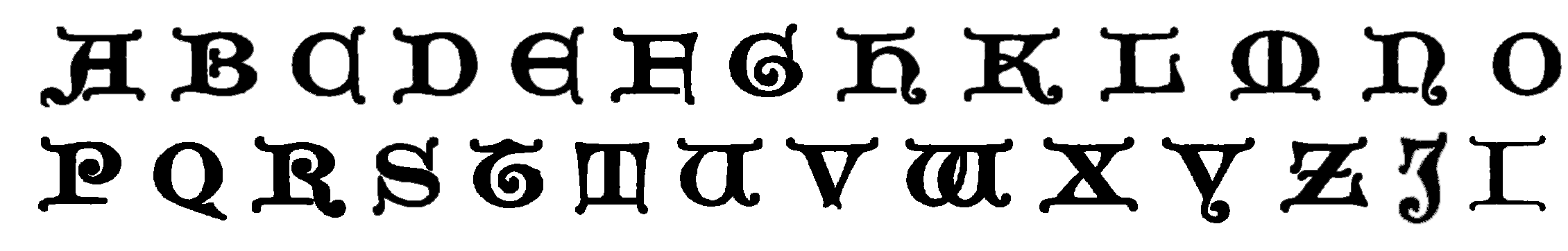 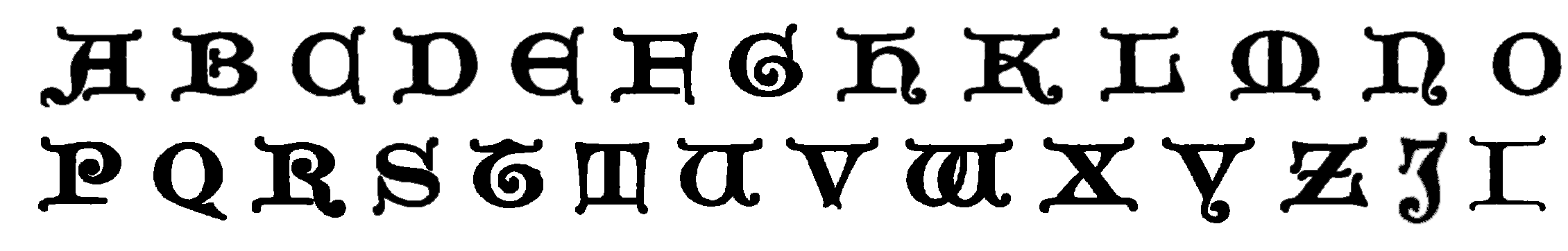 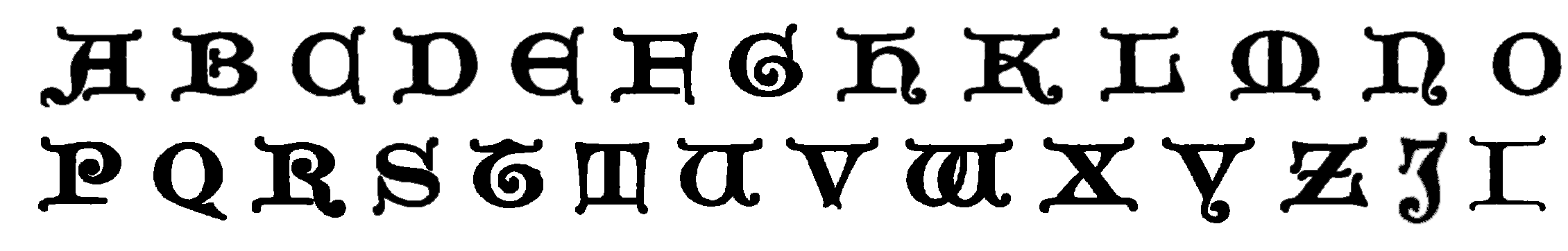 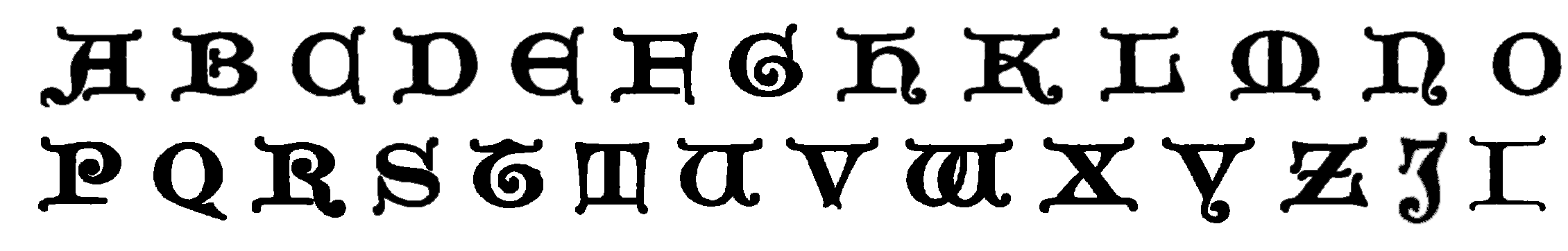 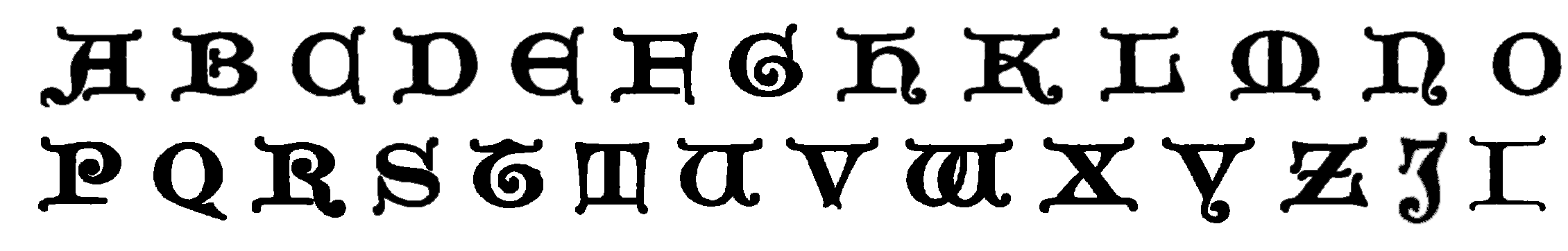 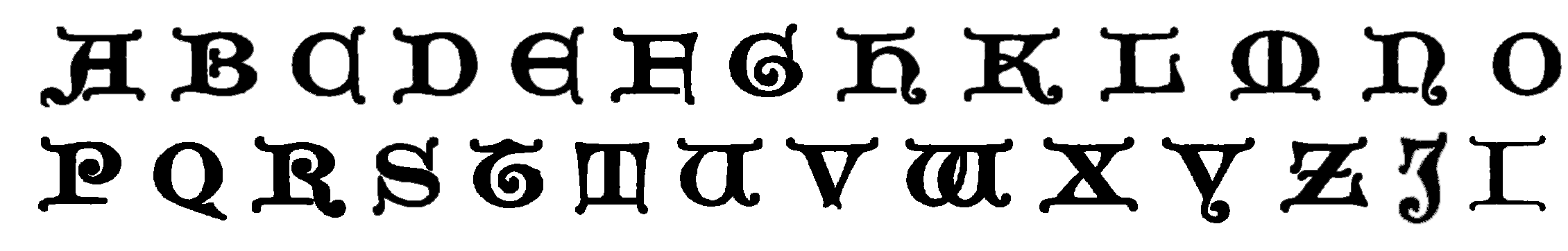 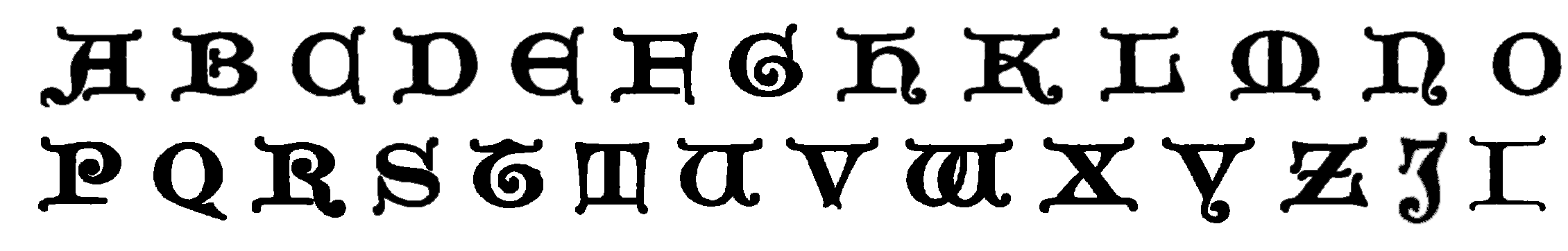 O come, thou Wisdom from on high,who orderest all things mightily:to us the path of knowledge show;and teach us in her ways to go.

Rejoice! Rejoice! Emmanuelshall come to thee, O Israel.
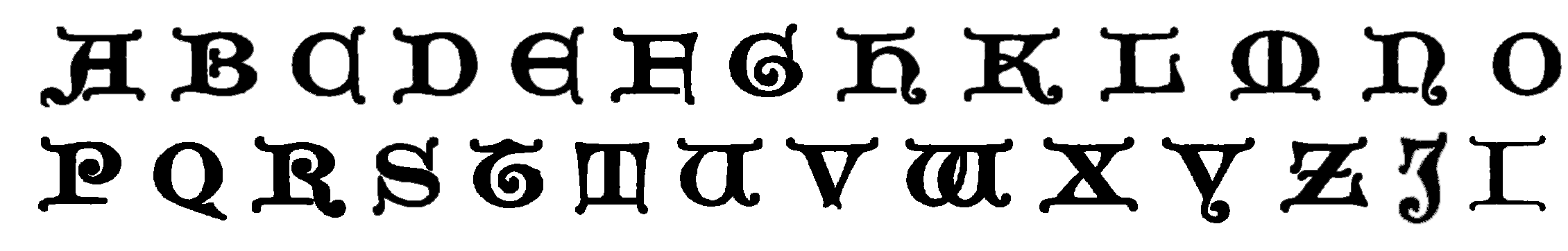 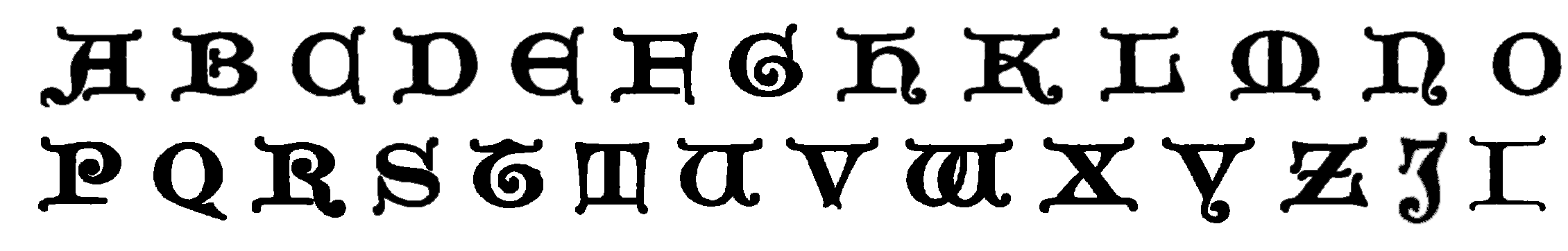 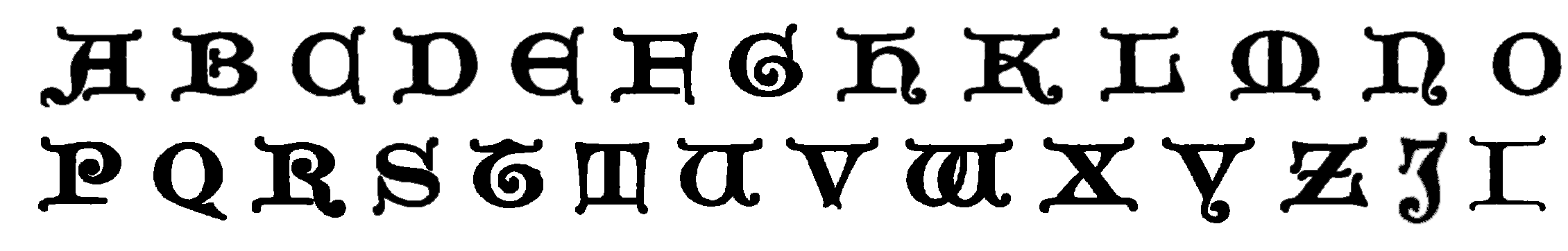 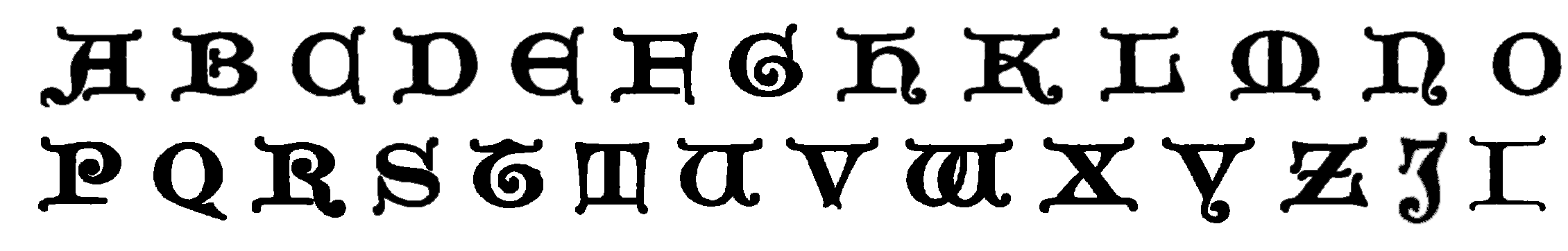 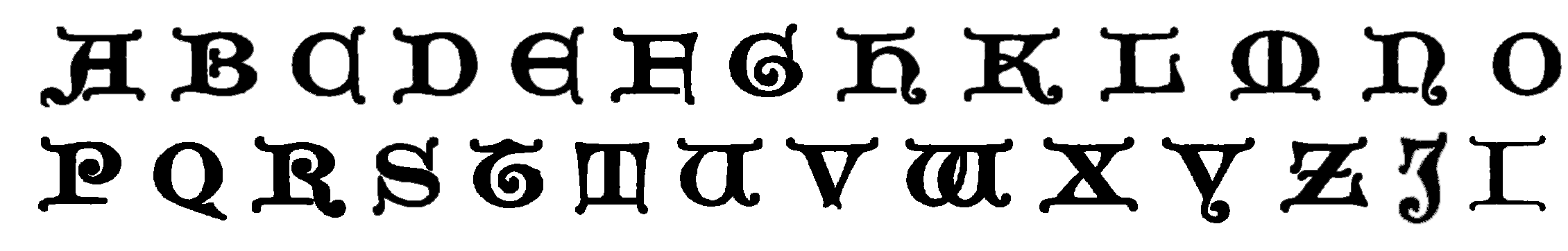 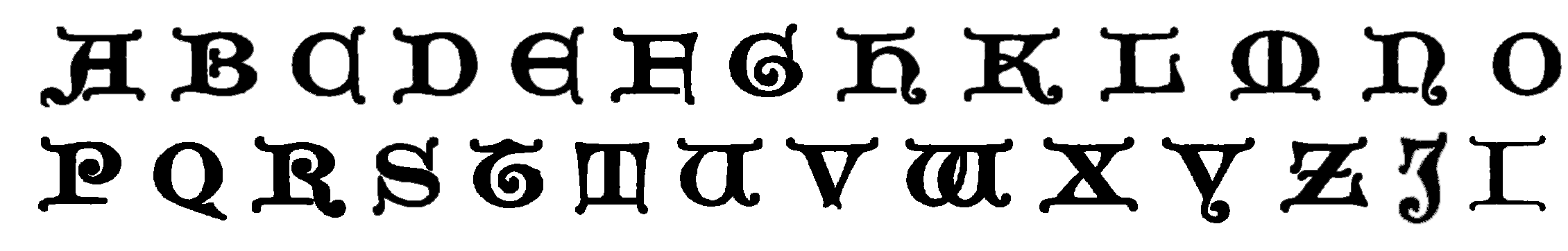 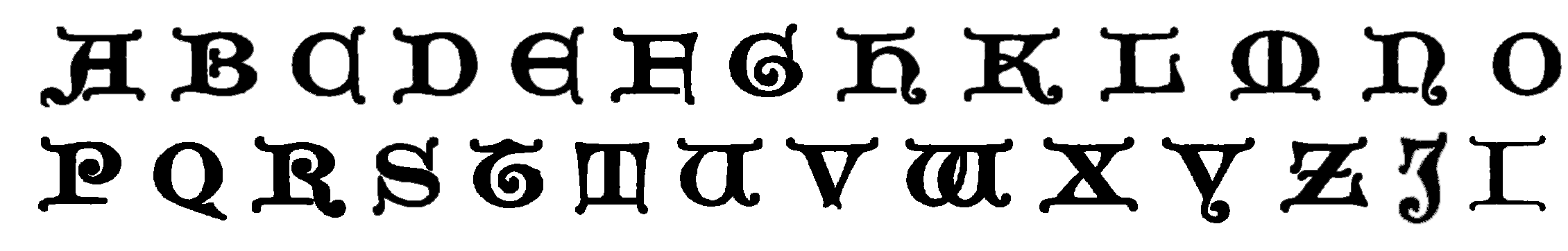 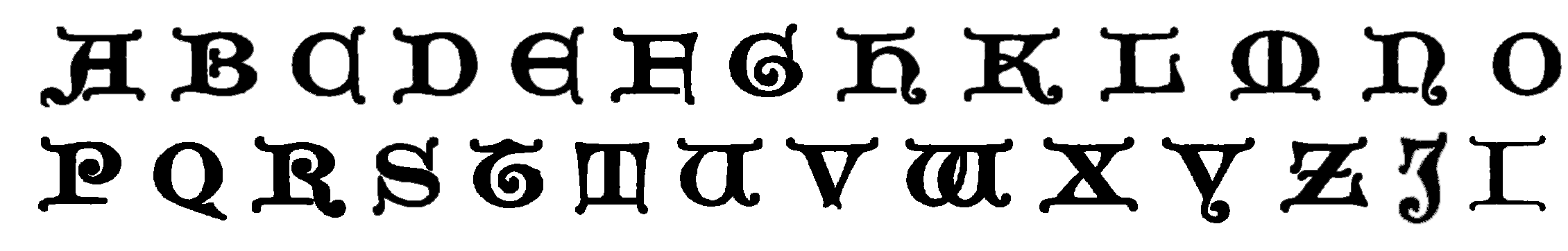 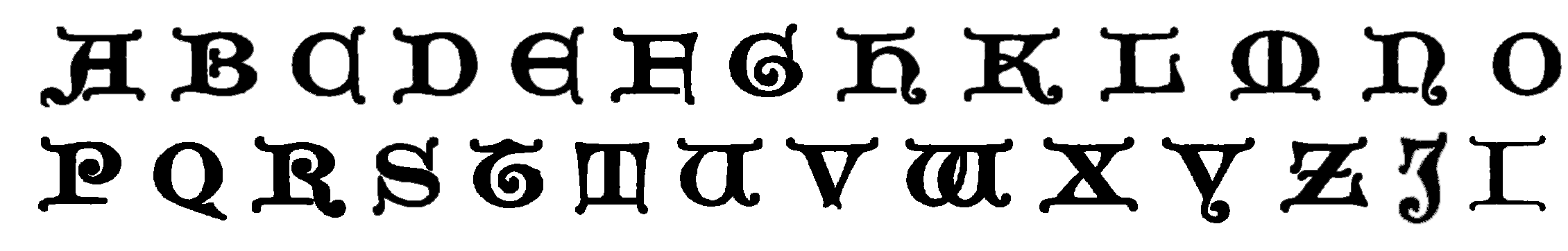 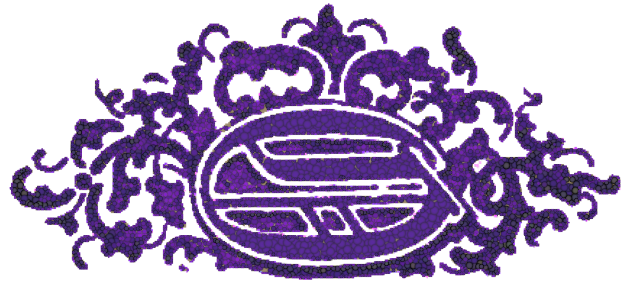 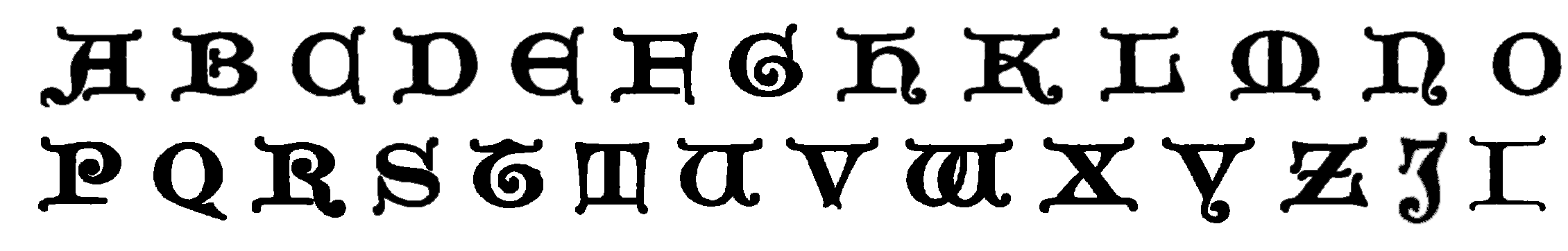 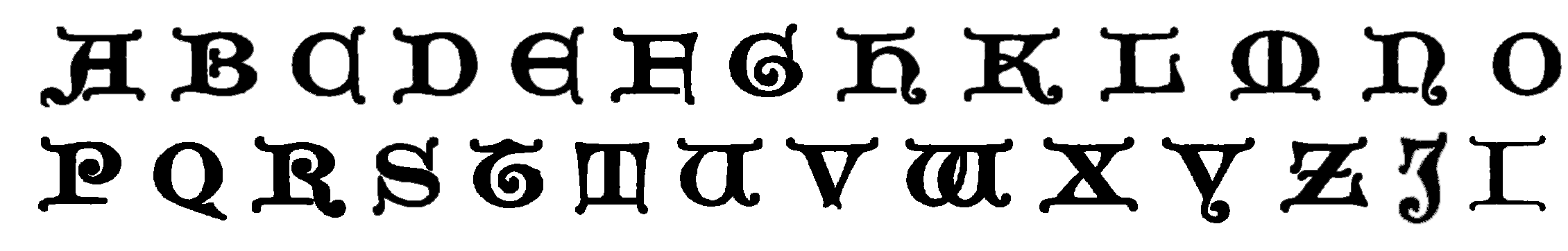 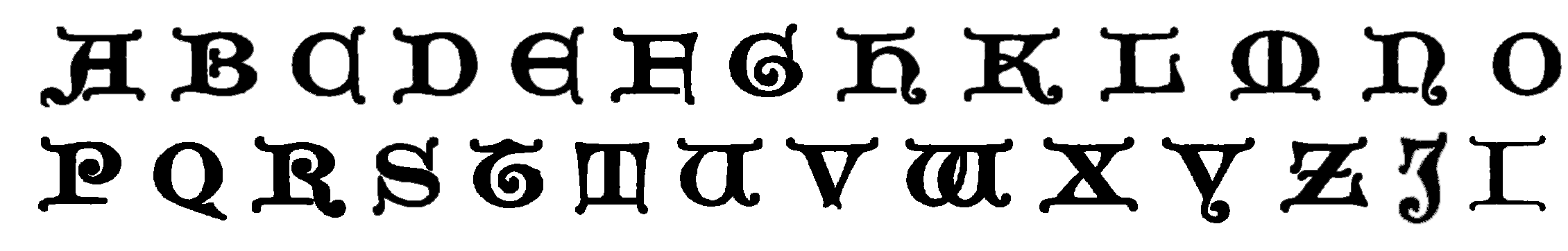 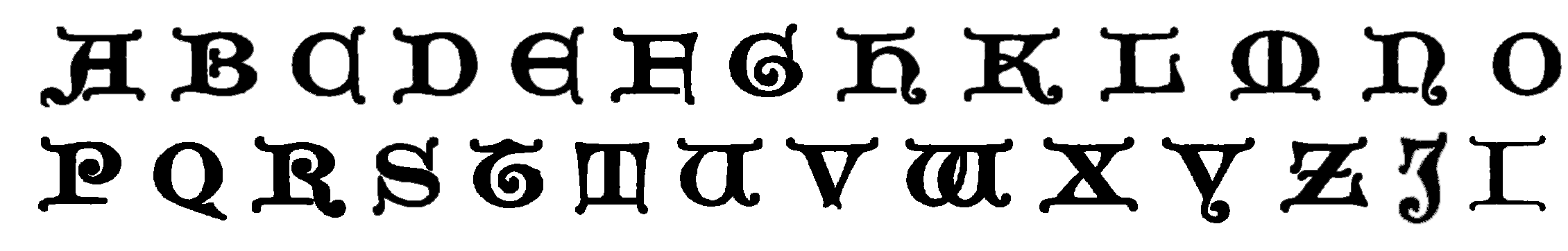 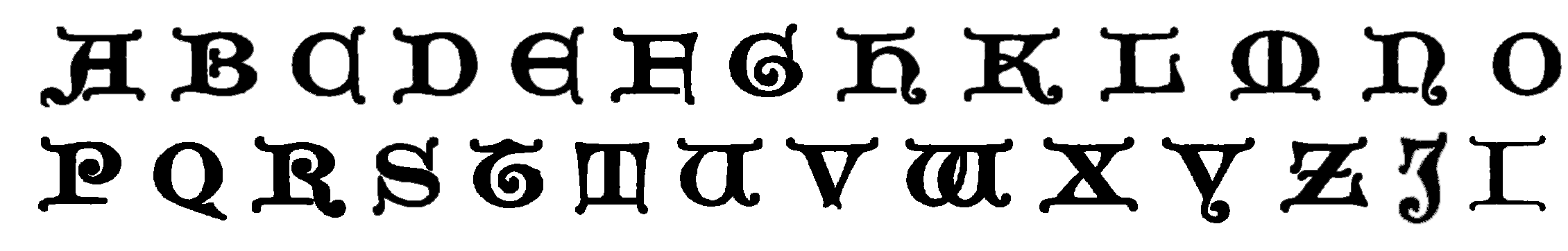 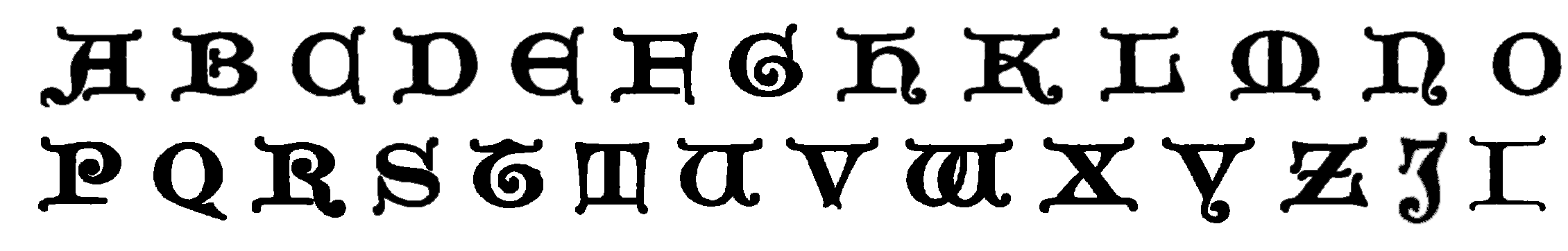 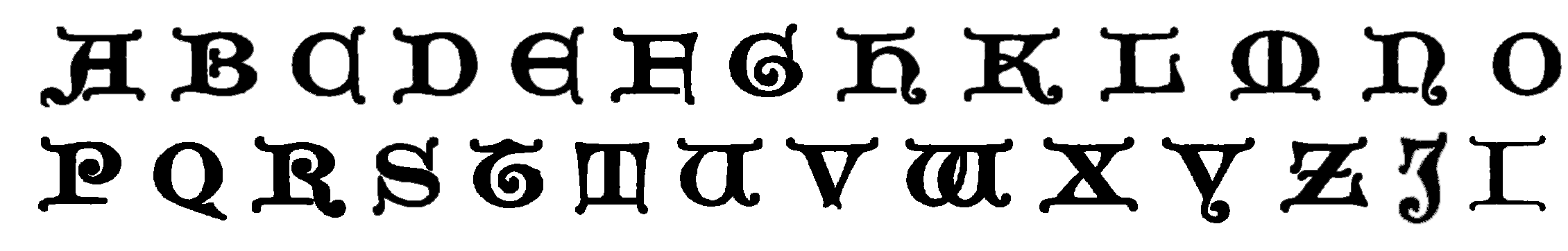 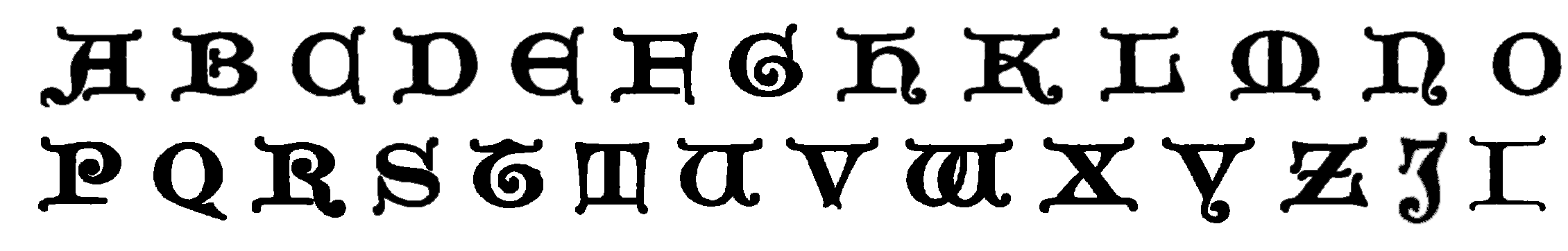 O come, O come, thou Lord of 
   might,
who to thy tribes on Sinai's height
in ancient times didst give the law
in cloud and majesty and awe.

Rejoice! Rejoice! Emmanuelshall come to thee, O Israel.
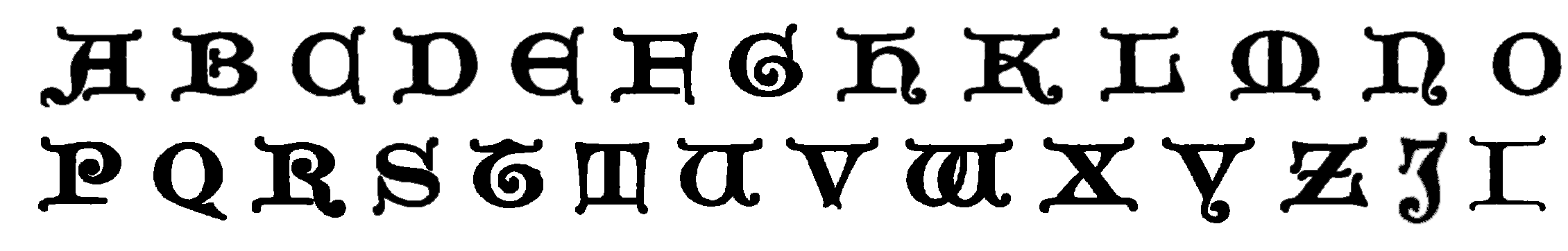 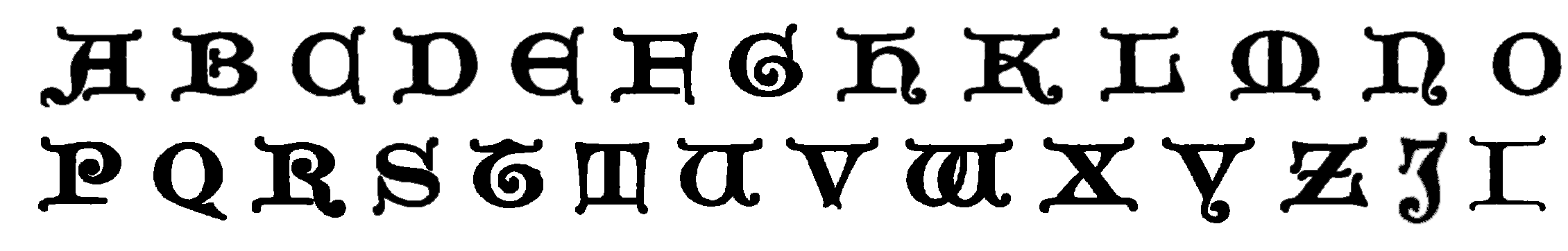 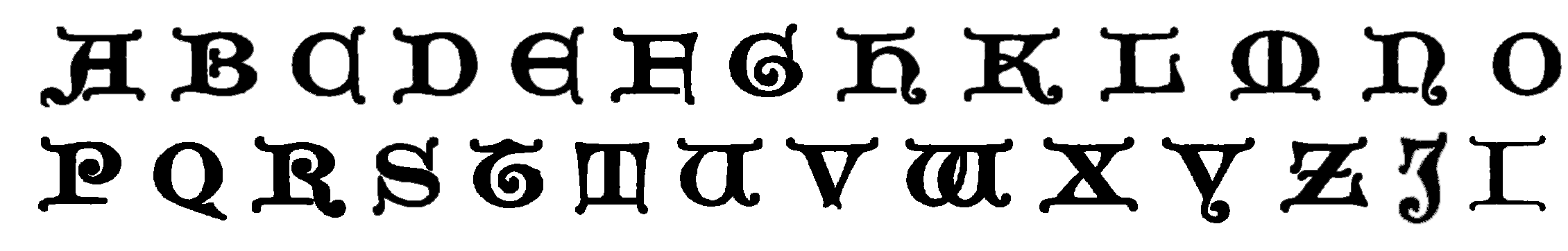 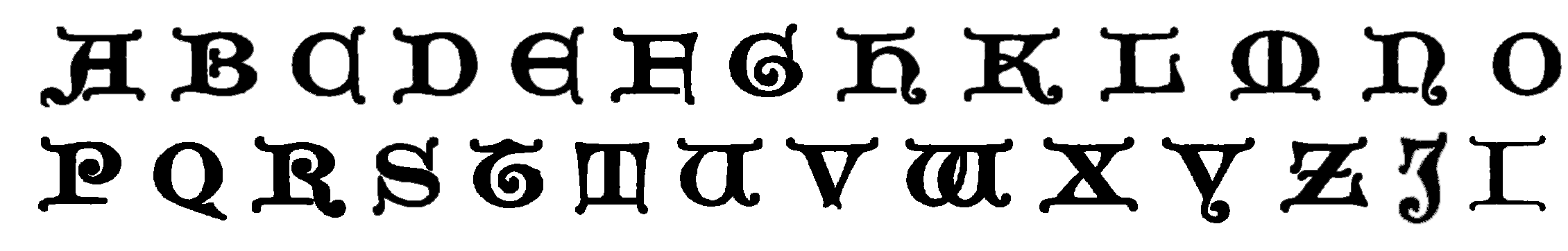 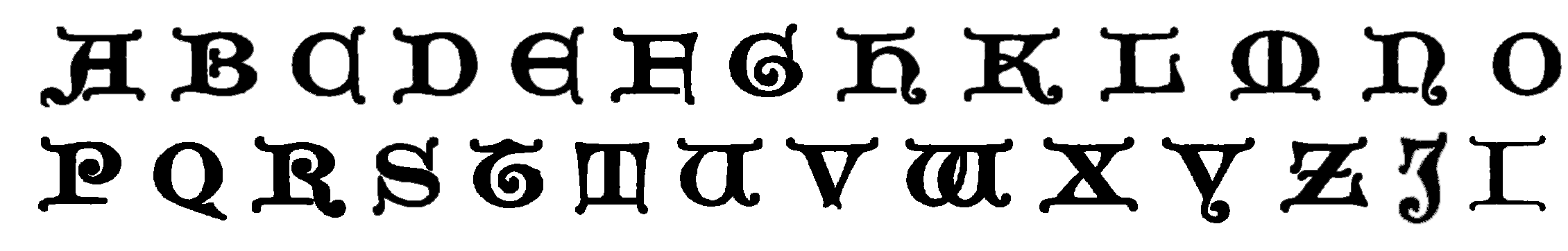 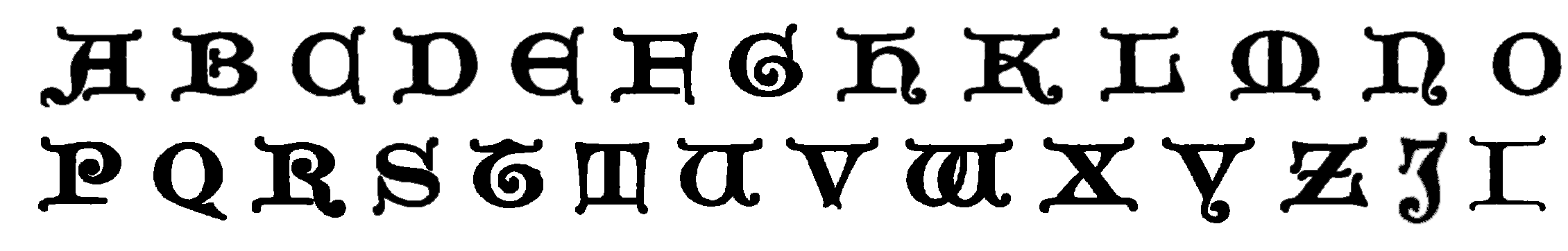 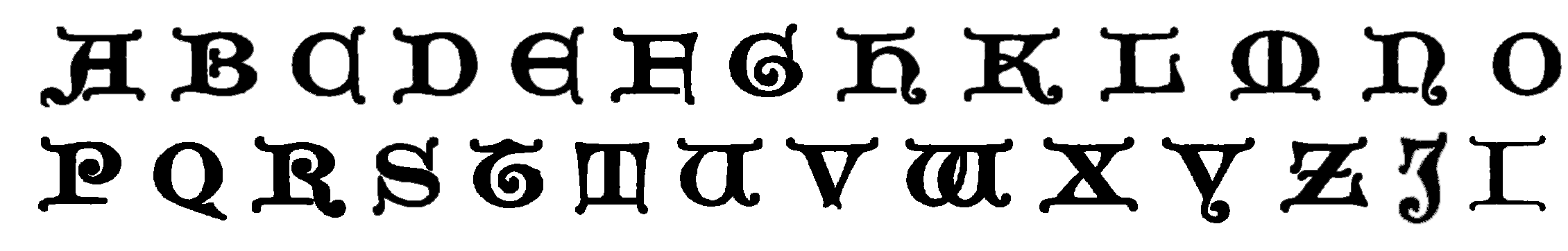 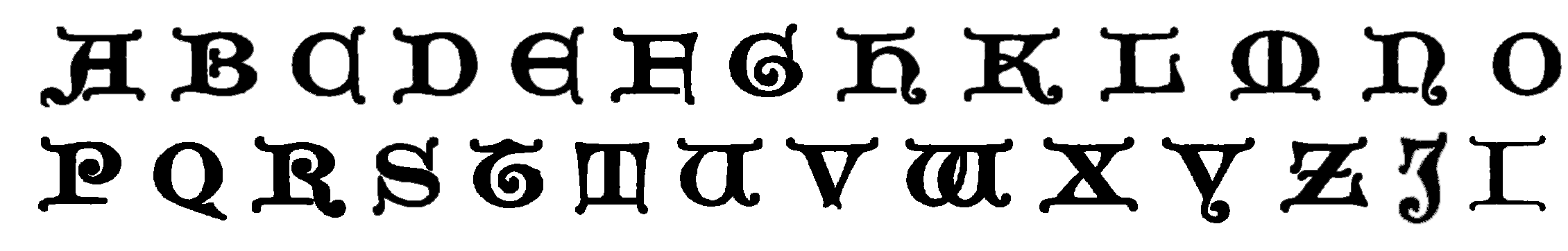 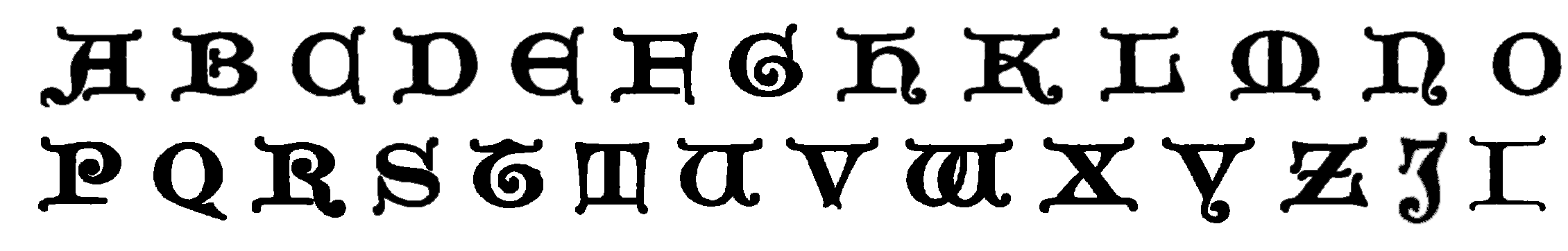 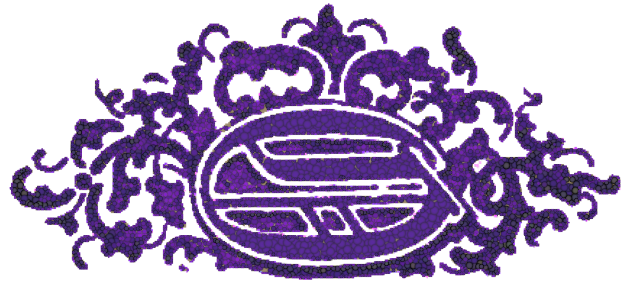 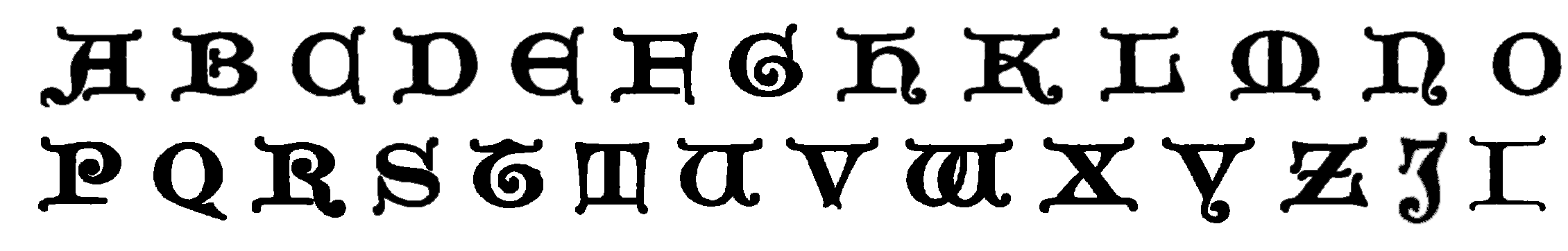 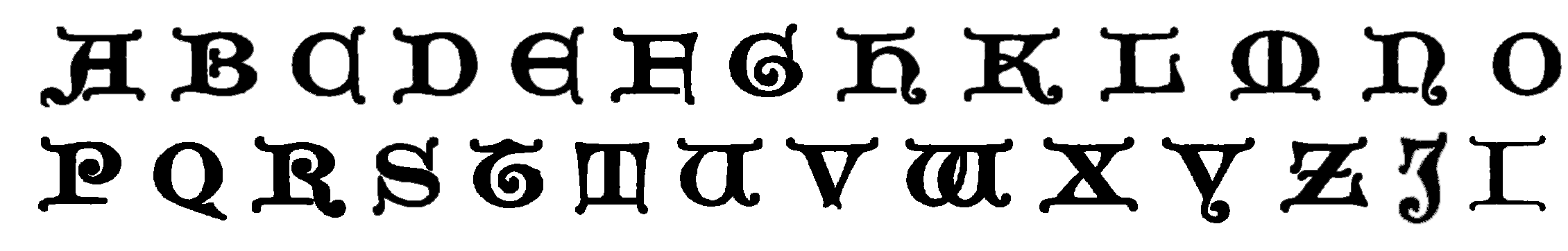 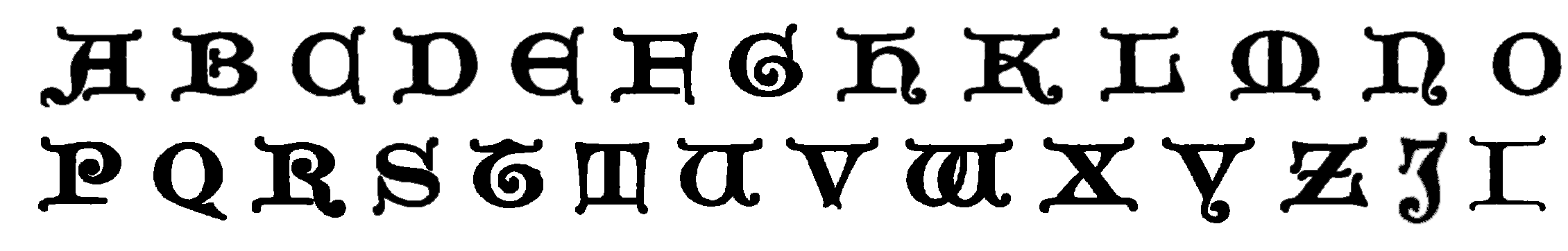 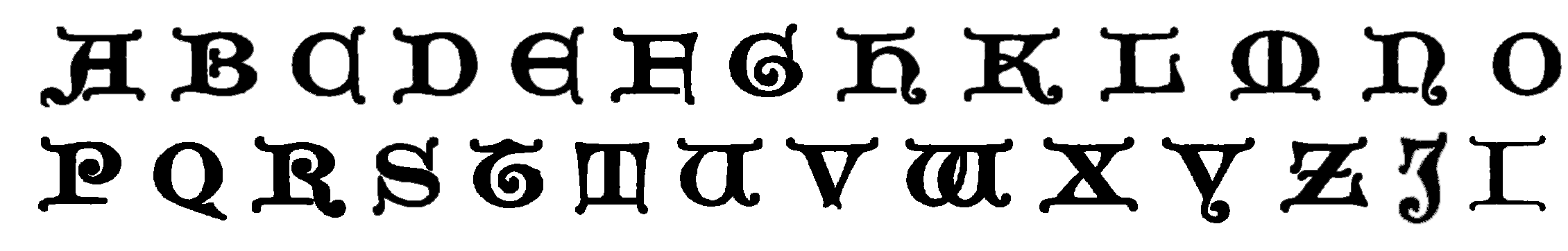 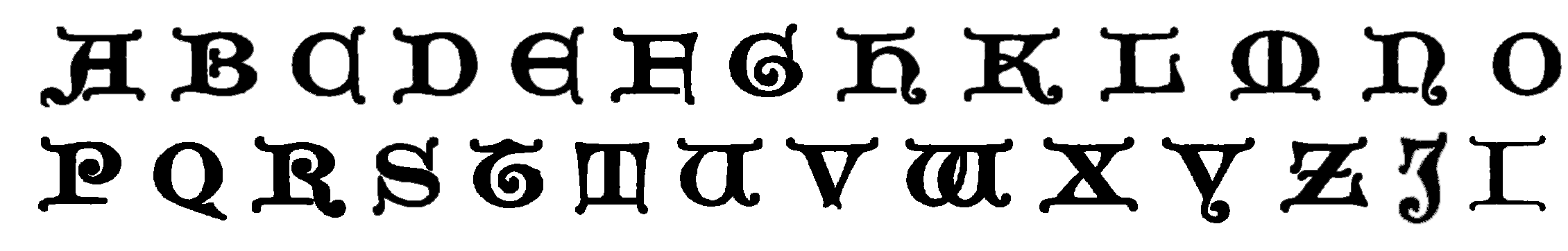 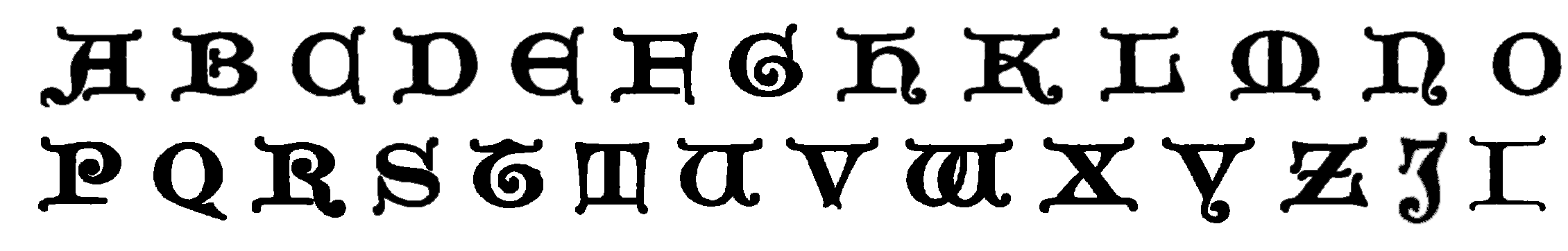 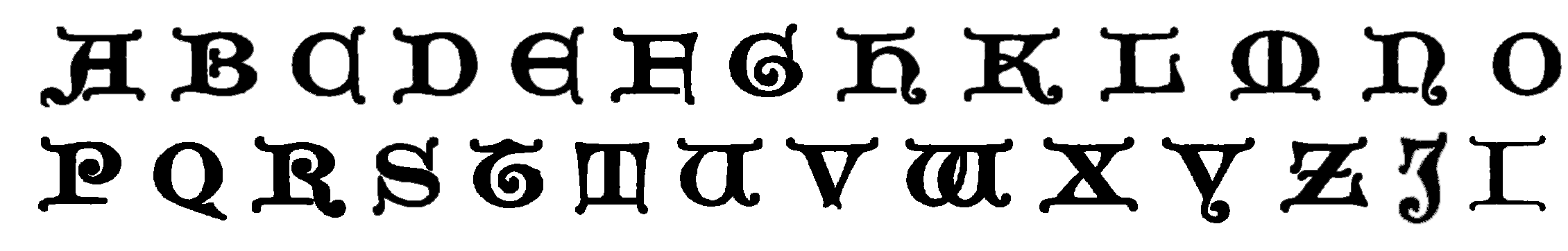 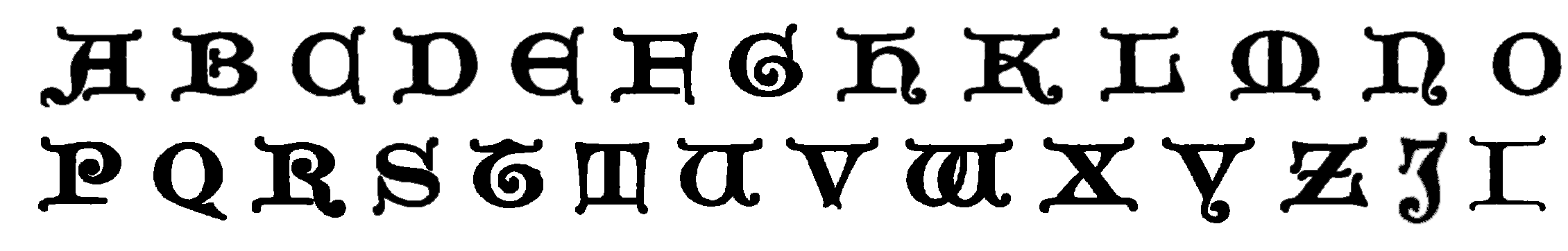 O come, thou Root of Jesse,
free thine own from Satan’s tyranny;
From depths of hell they people 
   save,
and give them victory o'er the grave.

Rejoice! Rejoice! Emmanuelshall come to thee, O Israel.
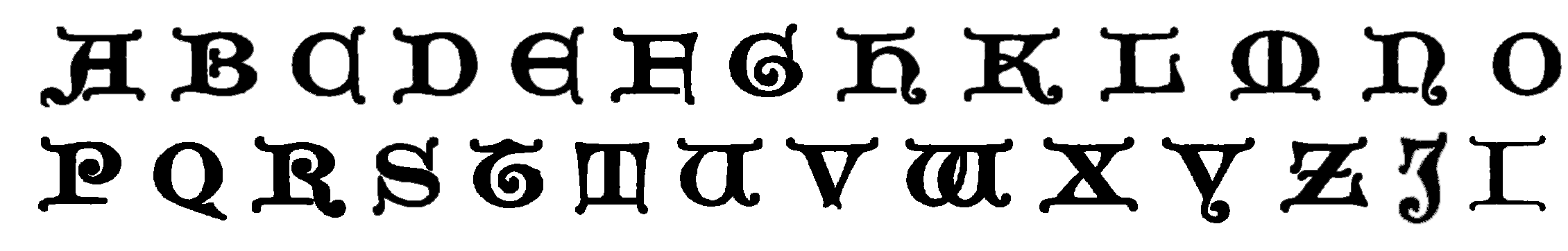 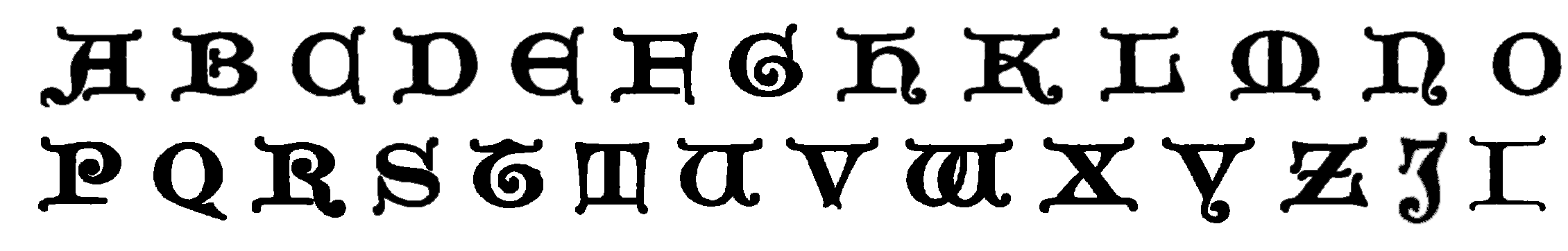 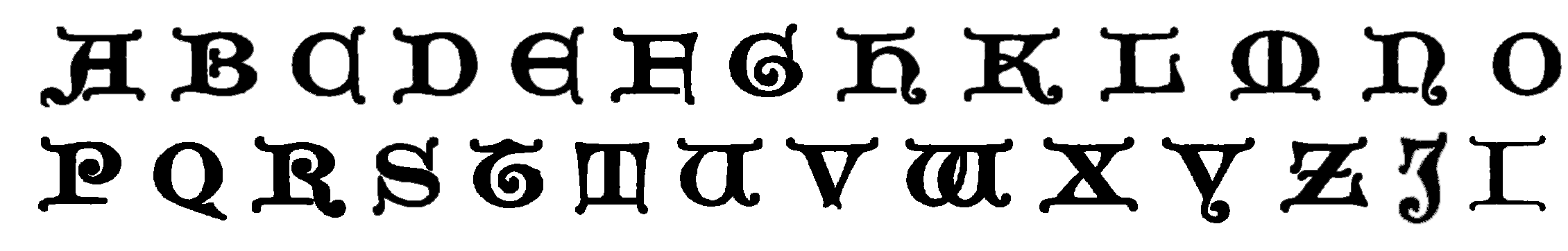 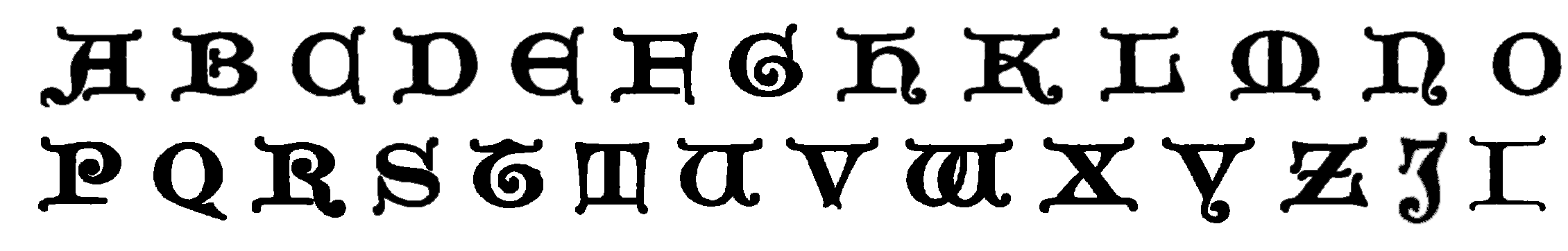 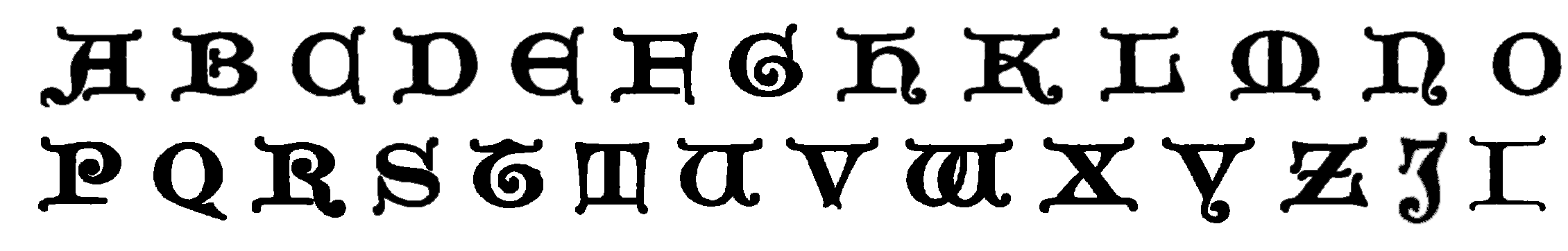 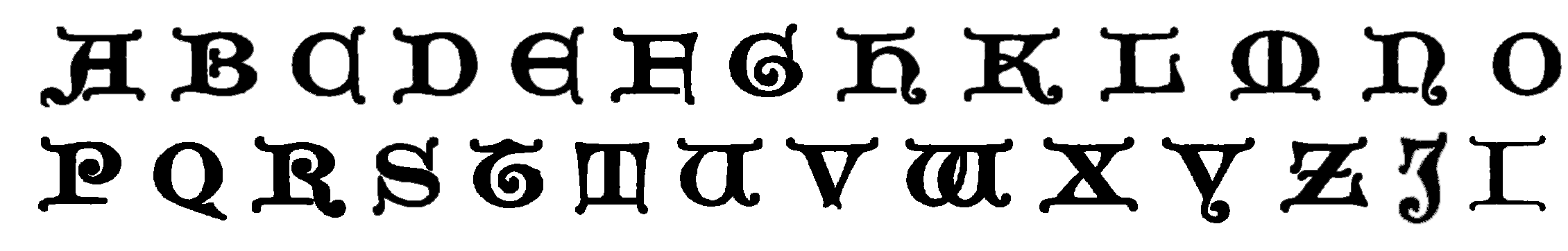 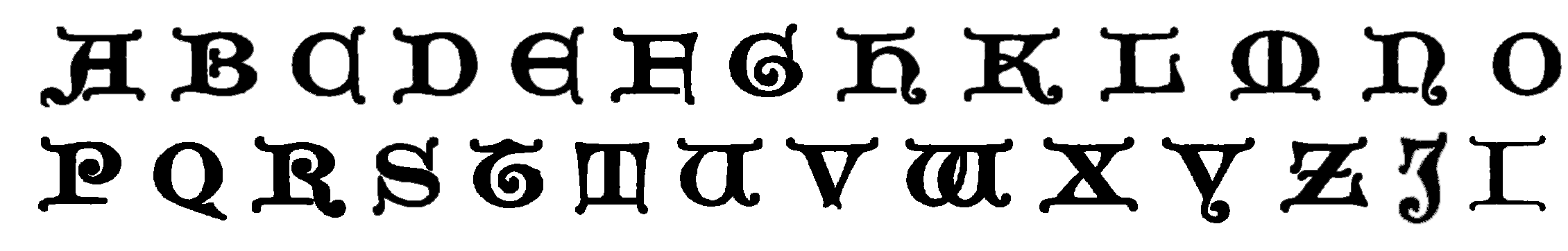 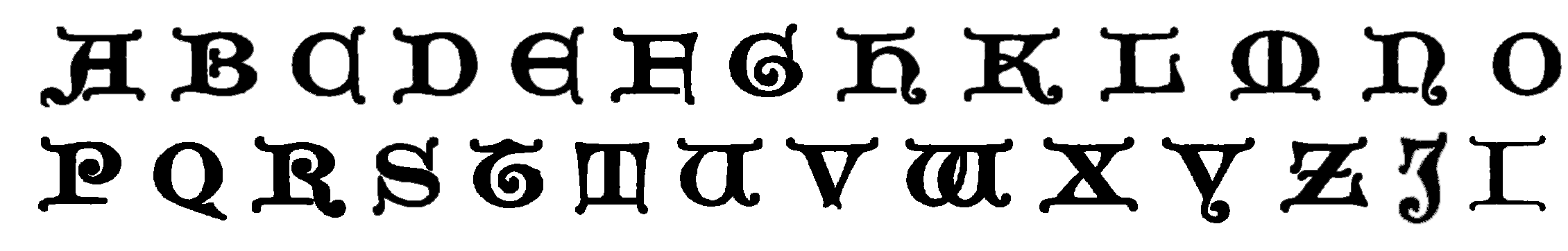 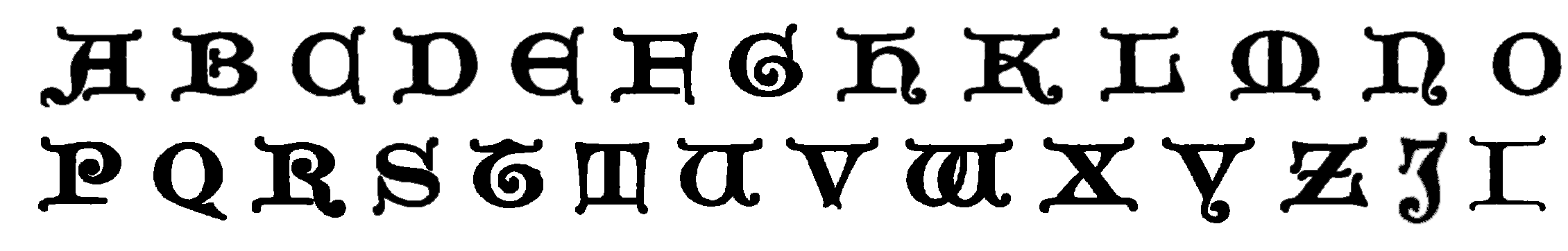 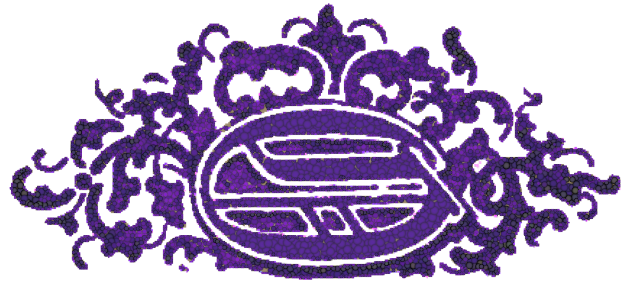 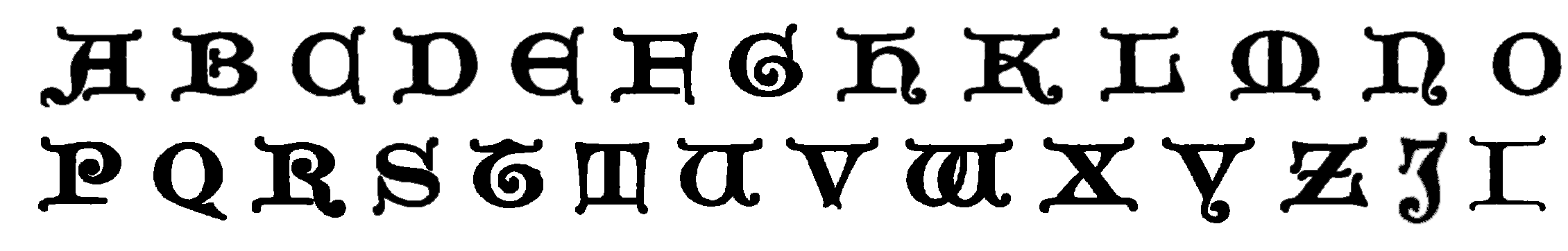 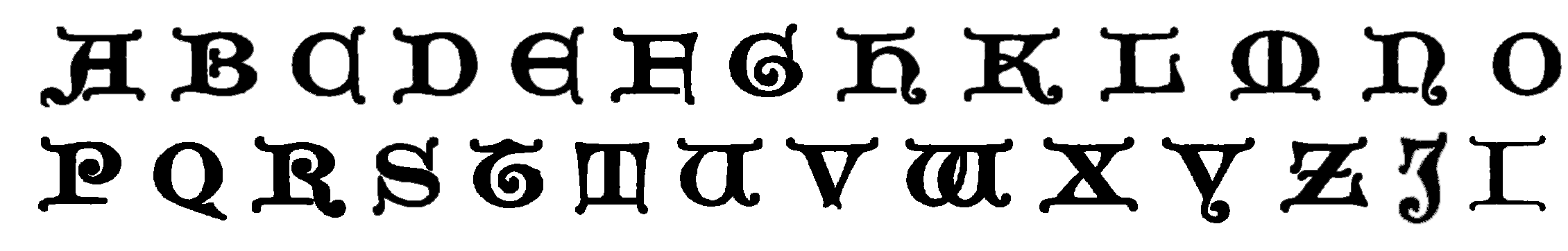 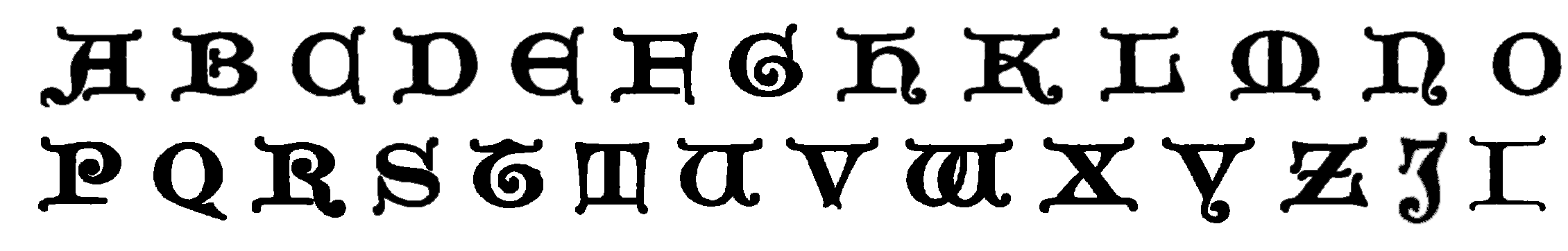 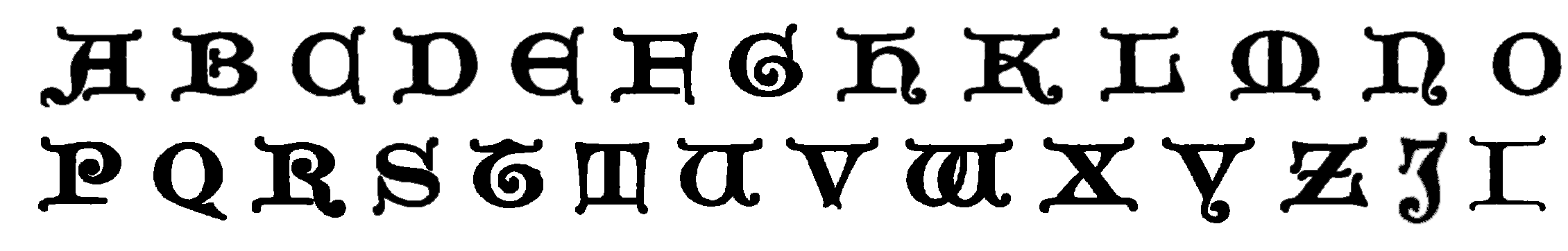 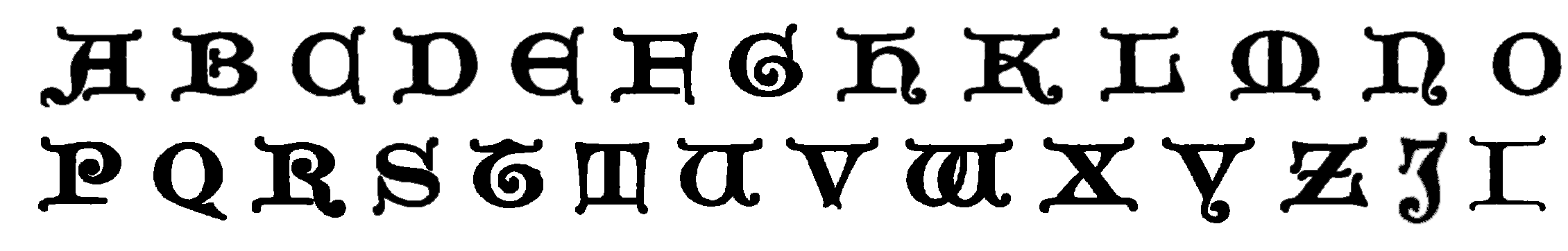 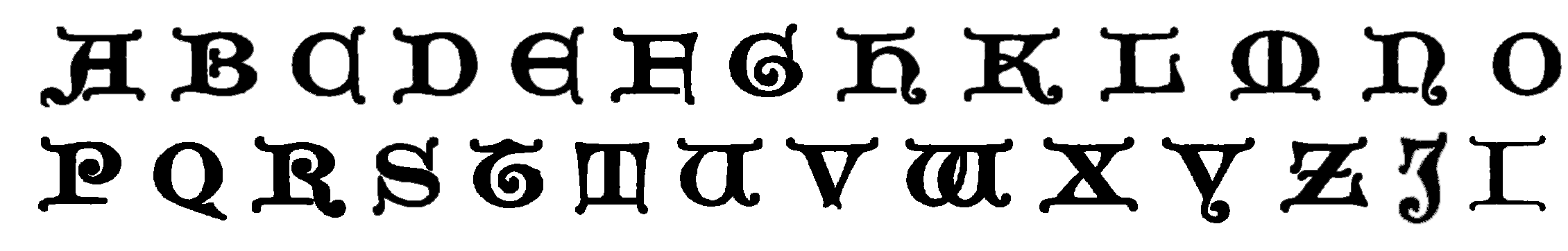 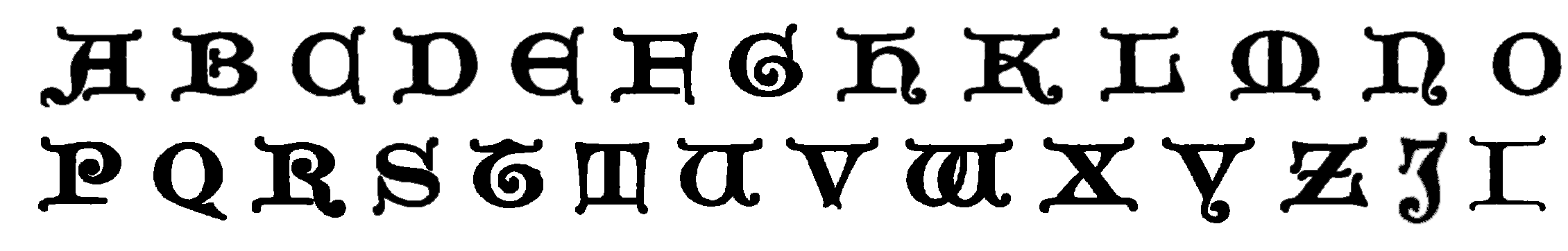 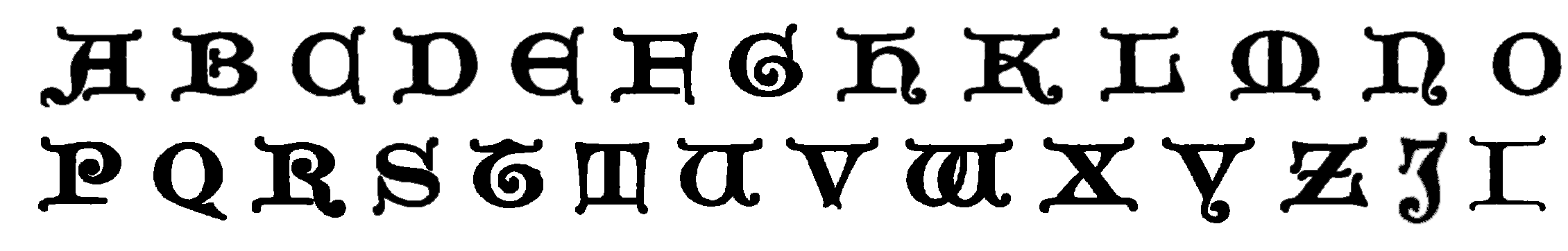 O come, thou Key of David, come,
and open wide our heavenly home;
make safe that leads on high,
and close the path to misery.

Rejoice! Rejoice! Emmanuelshall come to thee, O Israel.
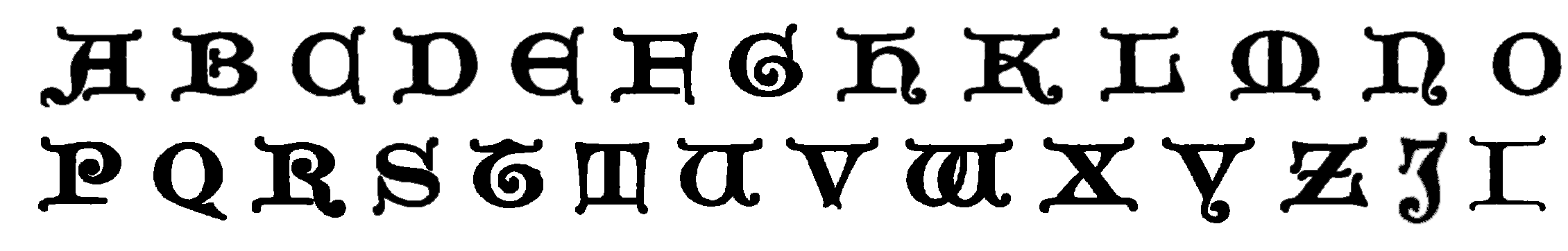 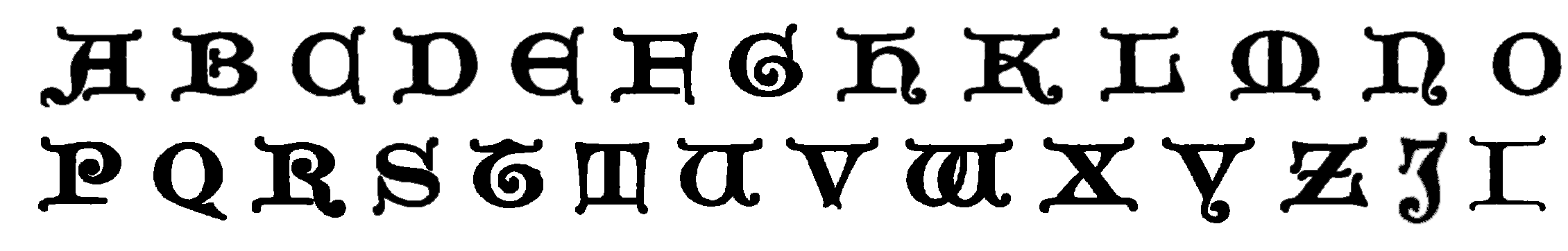 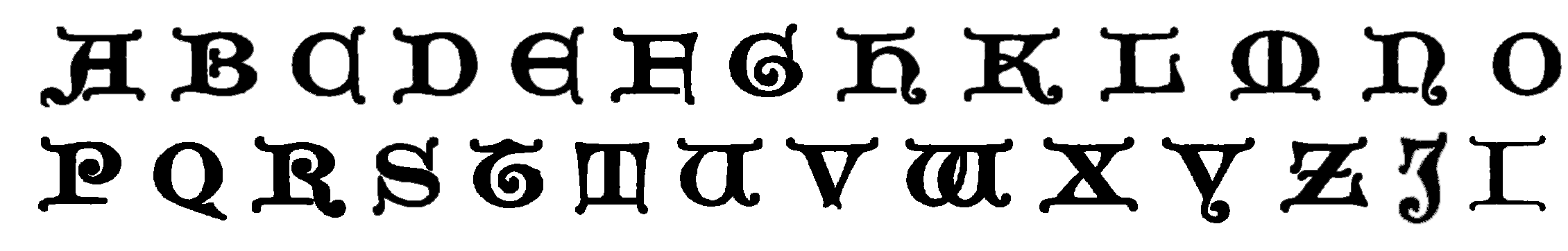 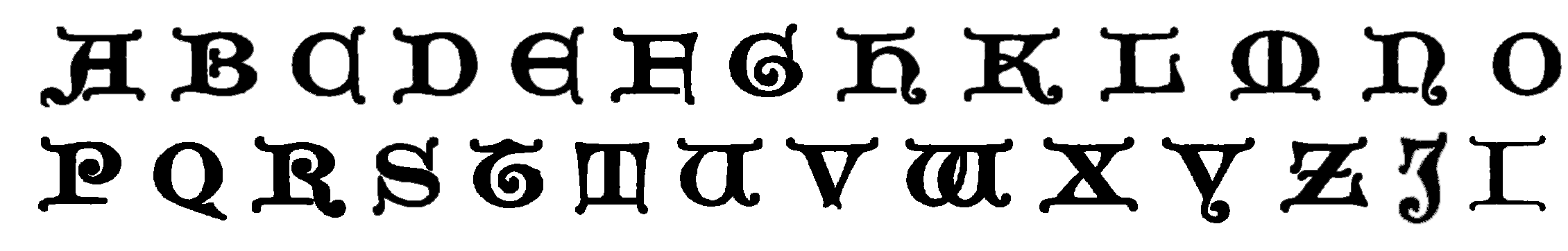 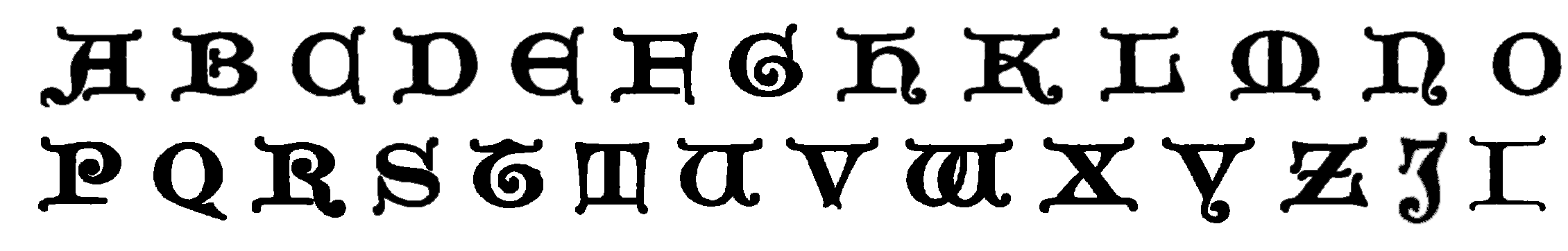 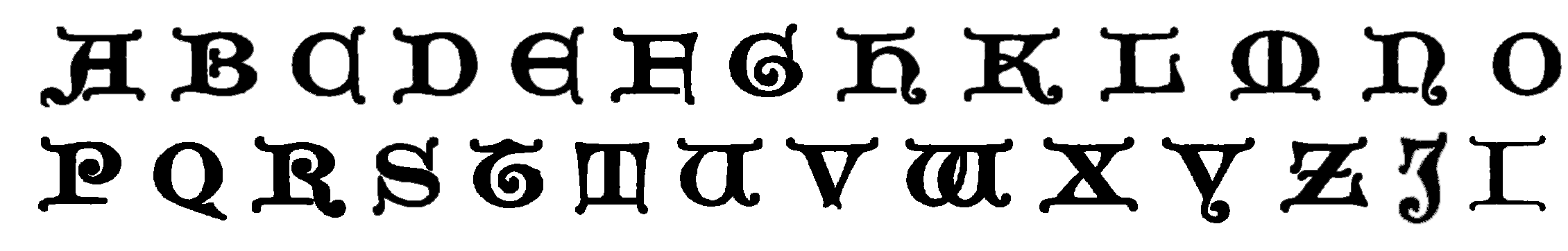 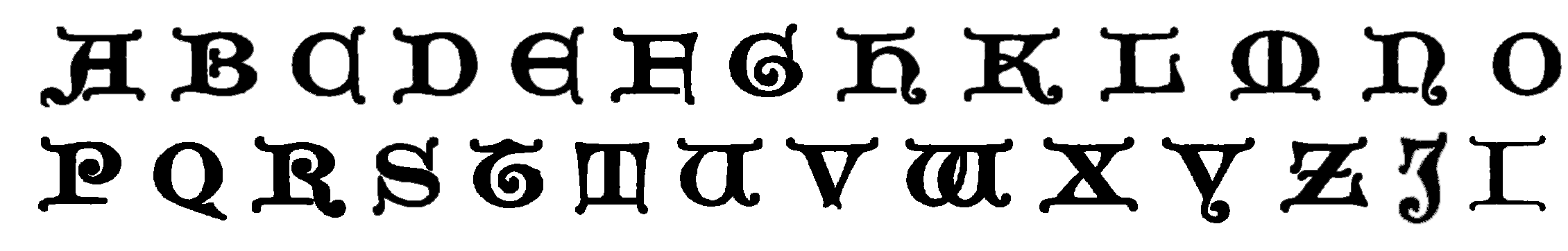 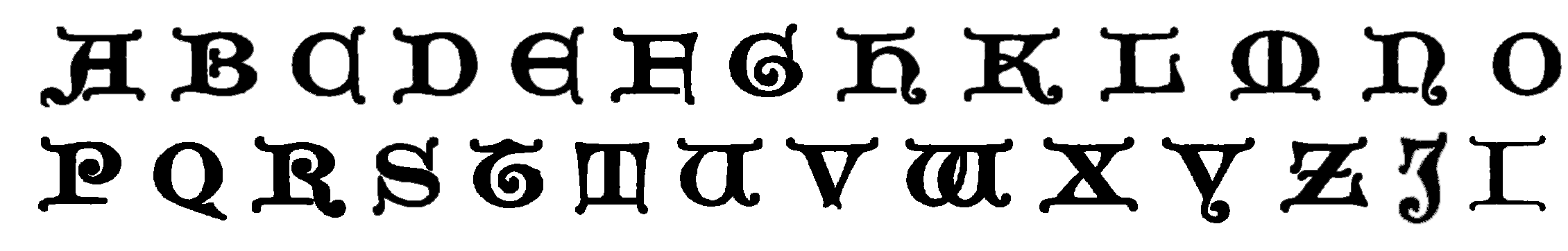 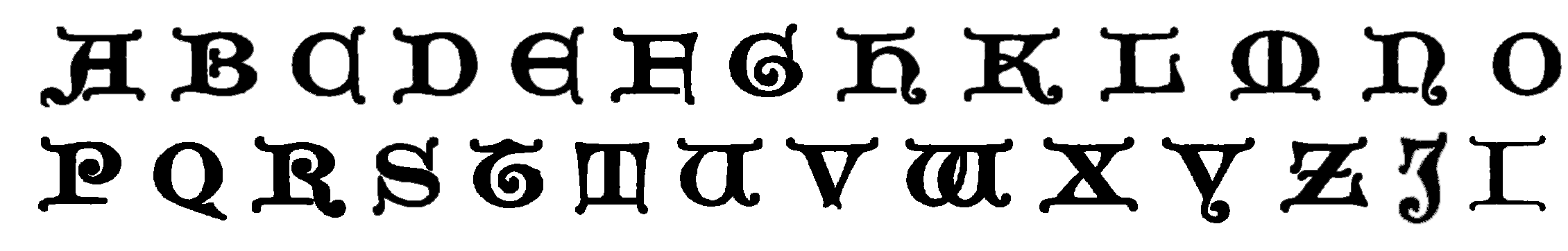 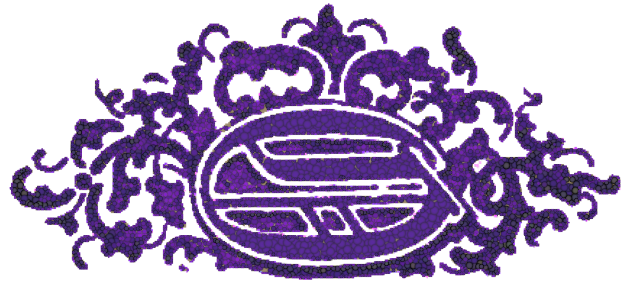 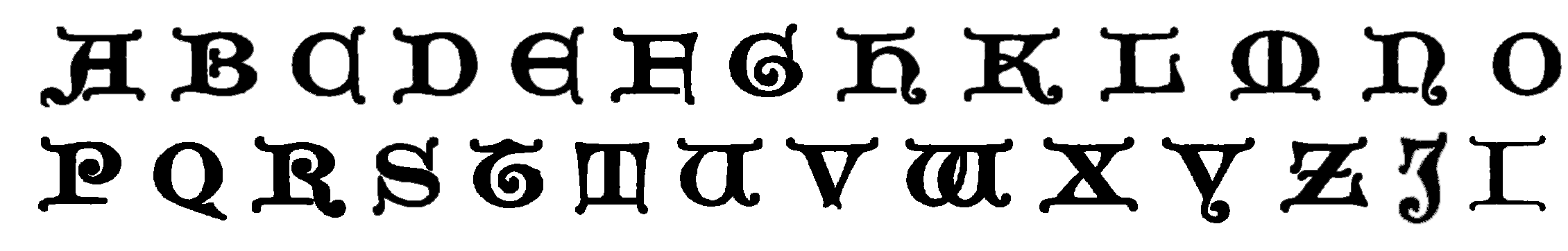 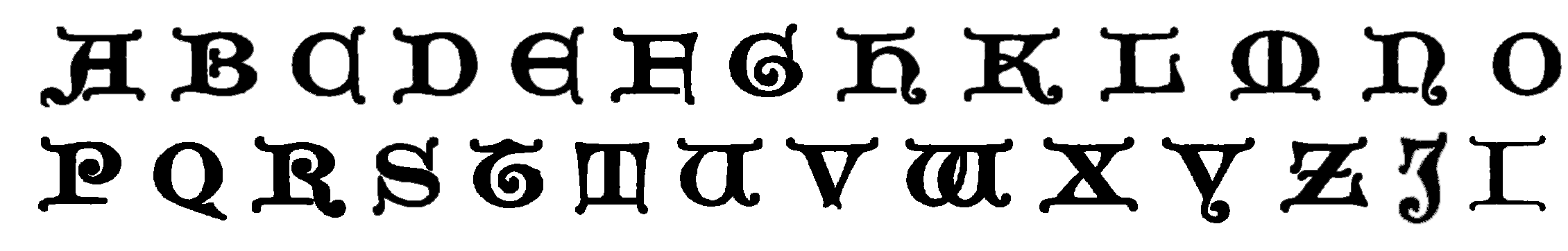 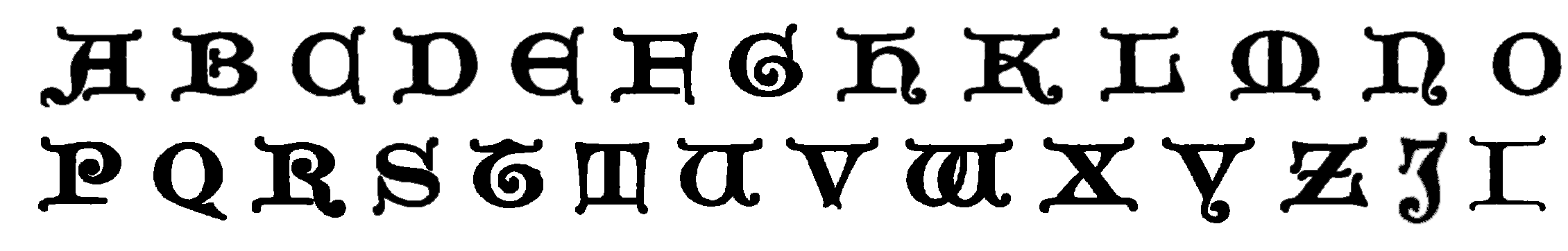 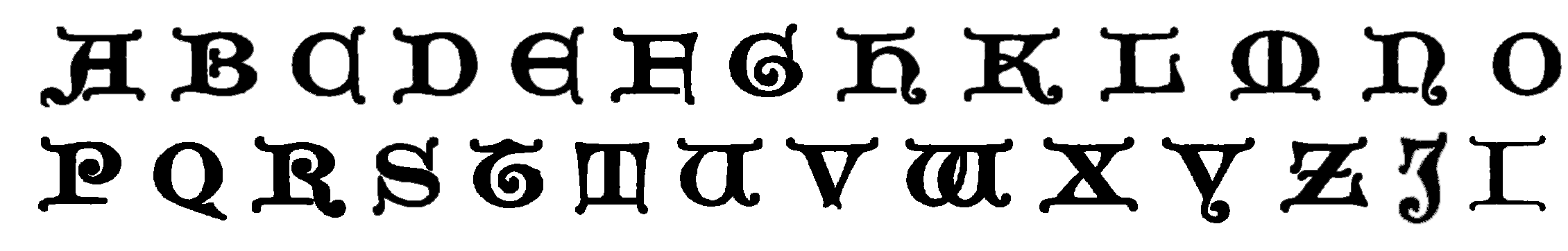 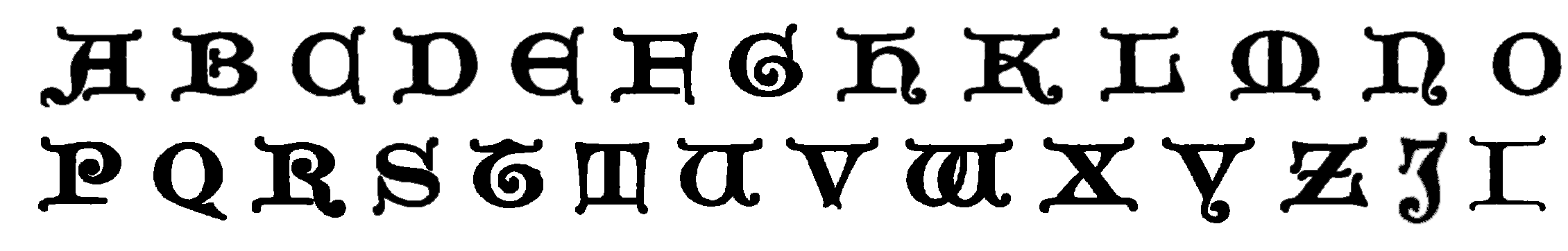 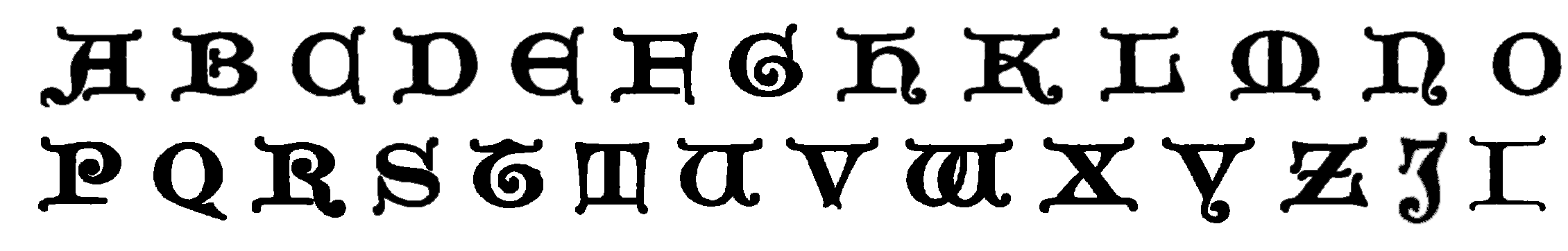 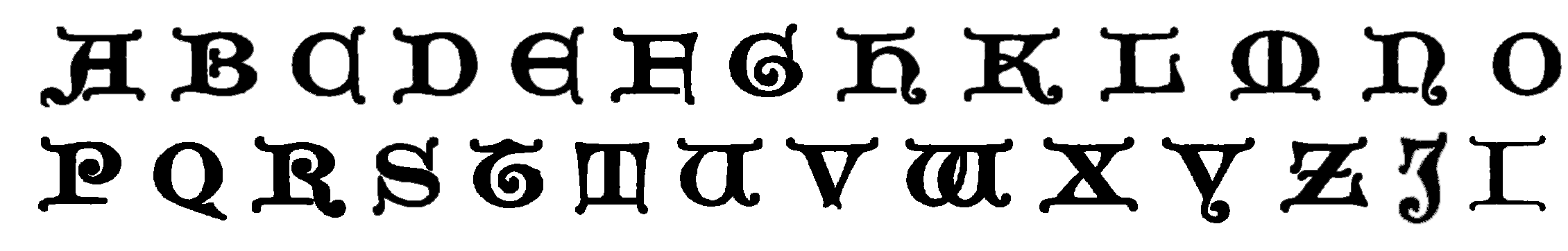 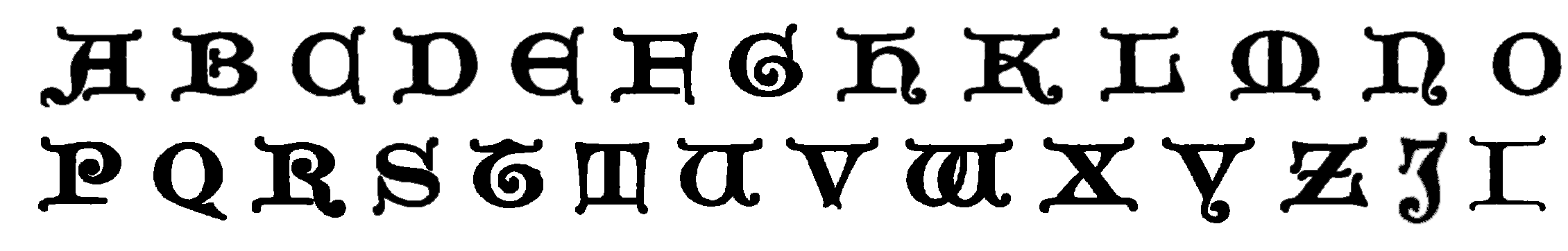 O come, thou Dayspring, come and 
   cheer
Our spirits by thine advent here;
Disperse the gloomy clouds of night, and death’s dark shadows put to 
   flight.

Rejoice! Rejoice! Emmanuelshall come to thee, O Israel.
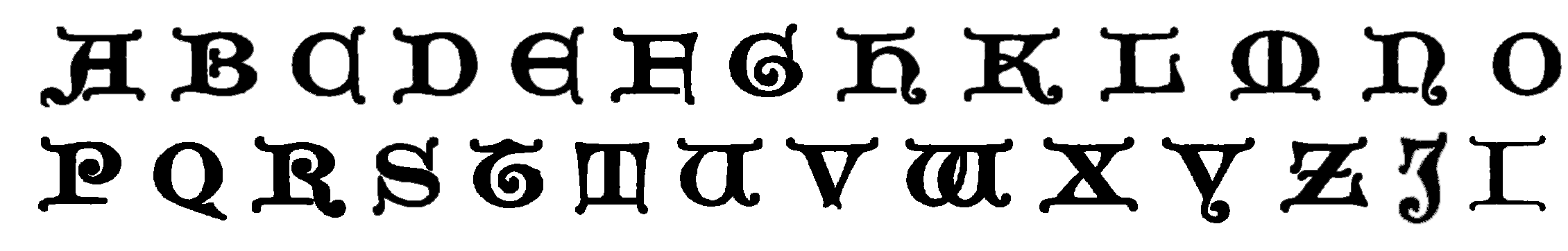 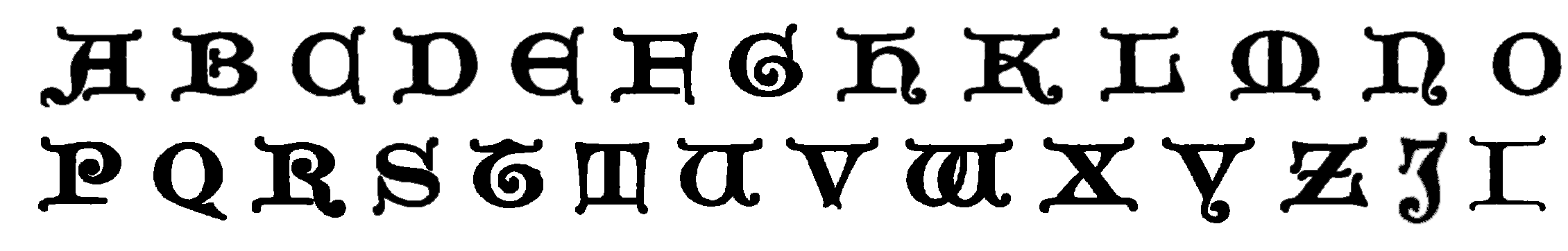 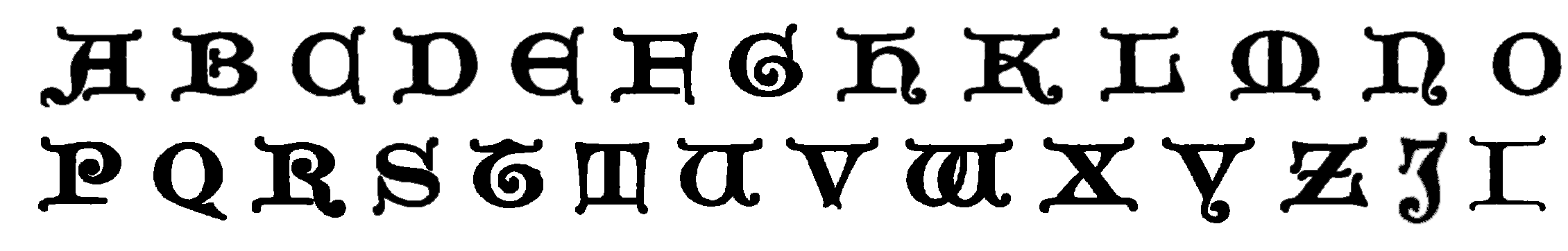 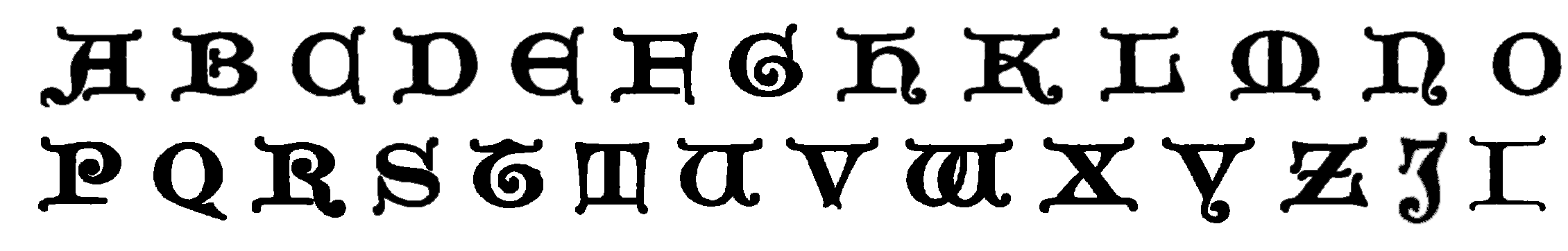 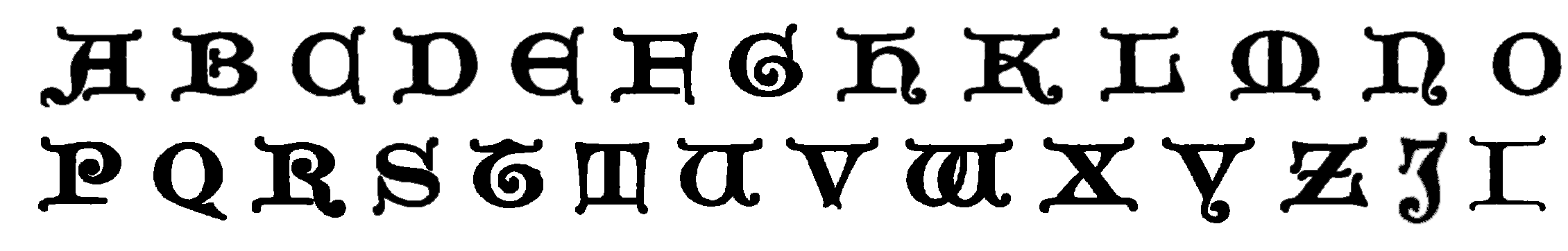 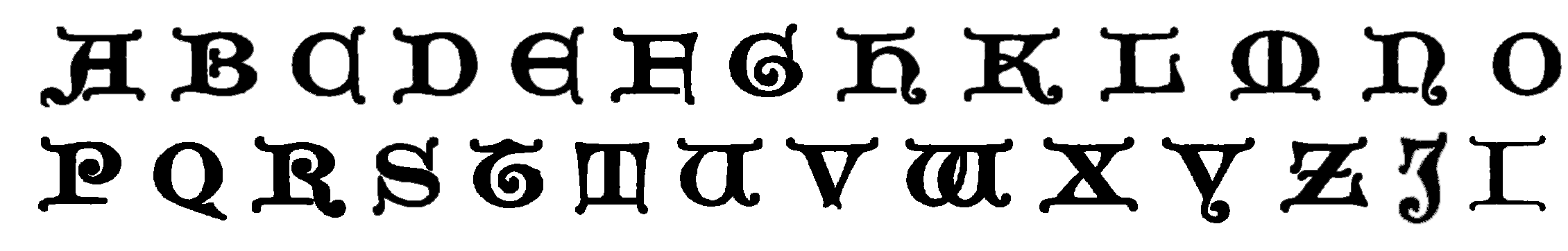 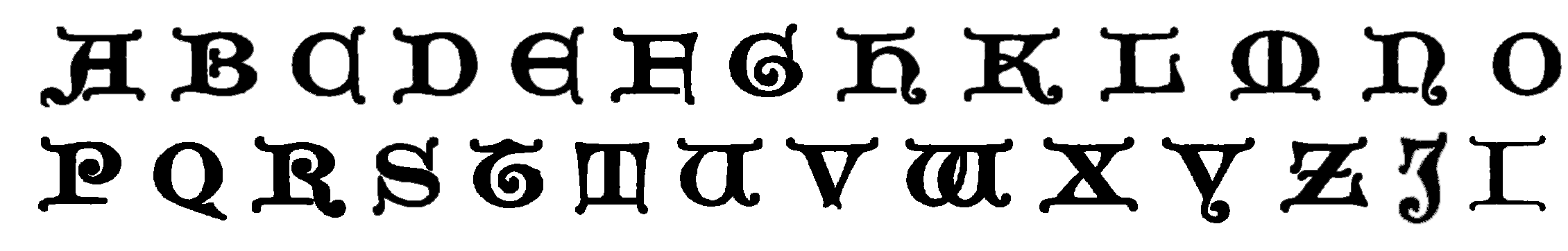 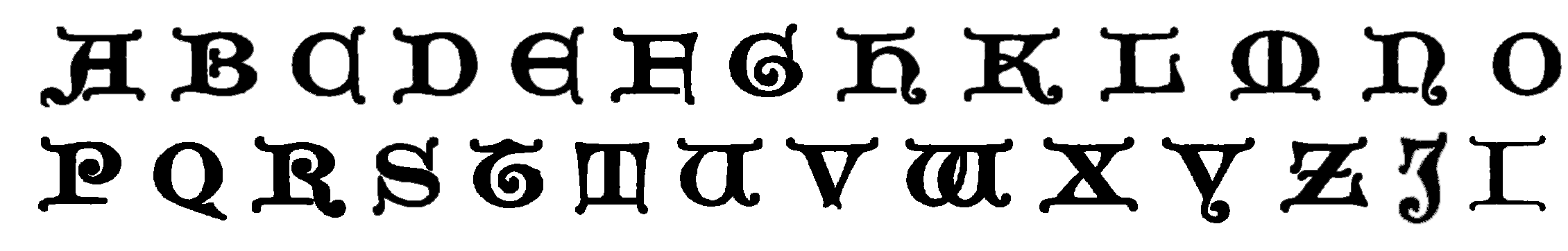 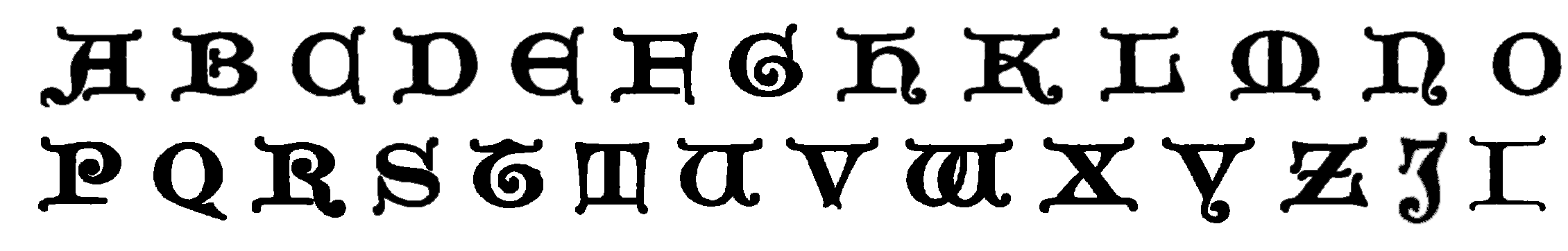 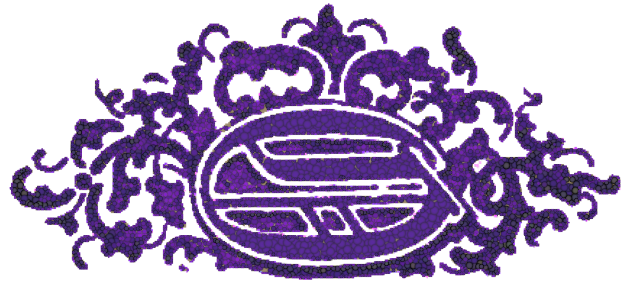 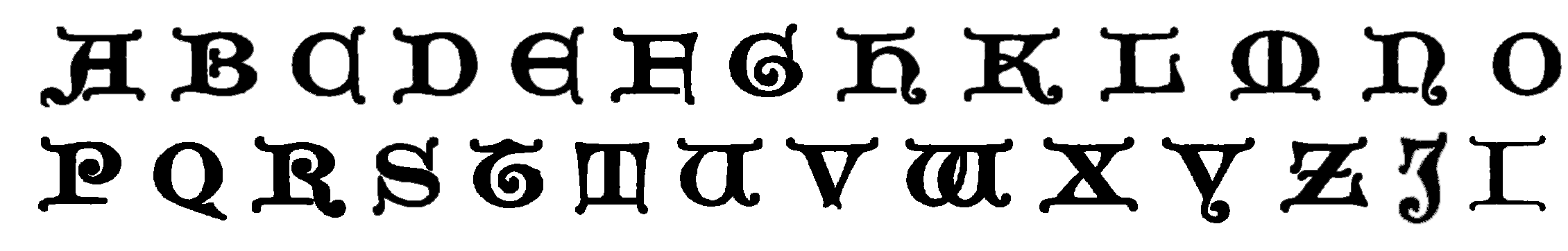 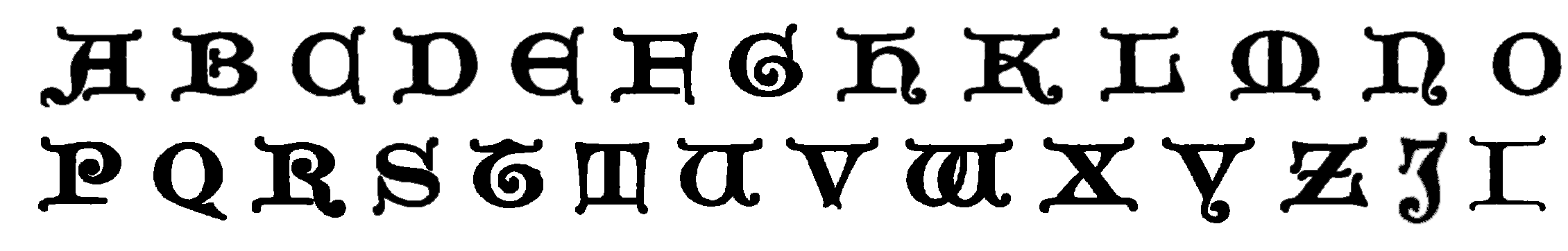 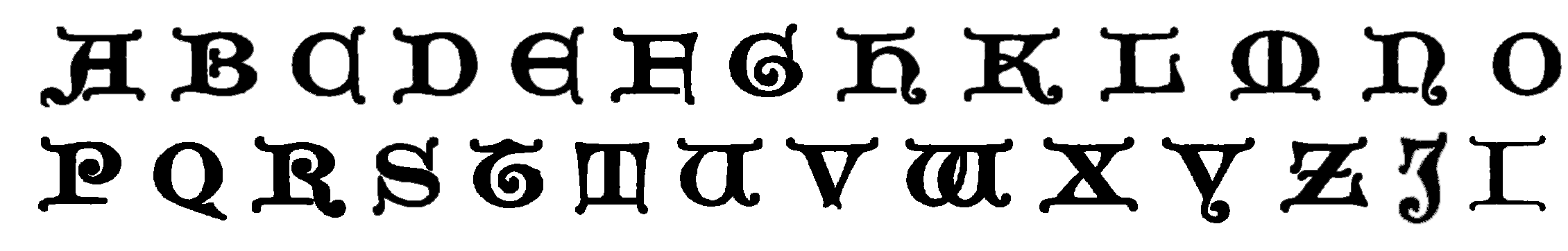 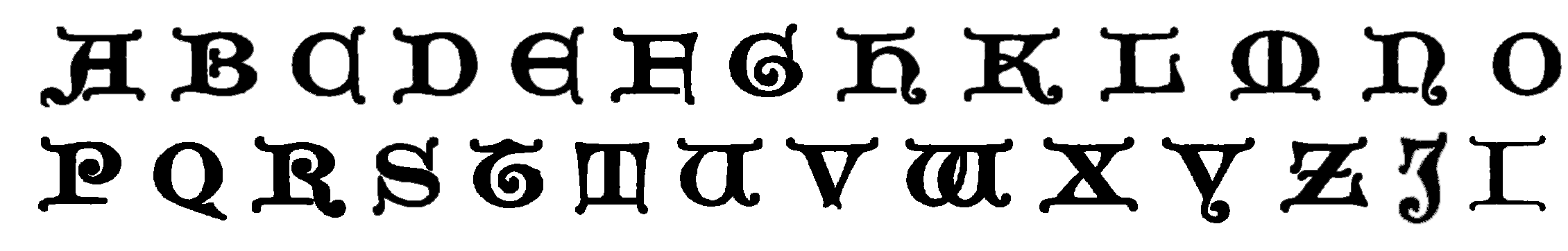 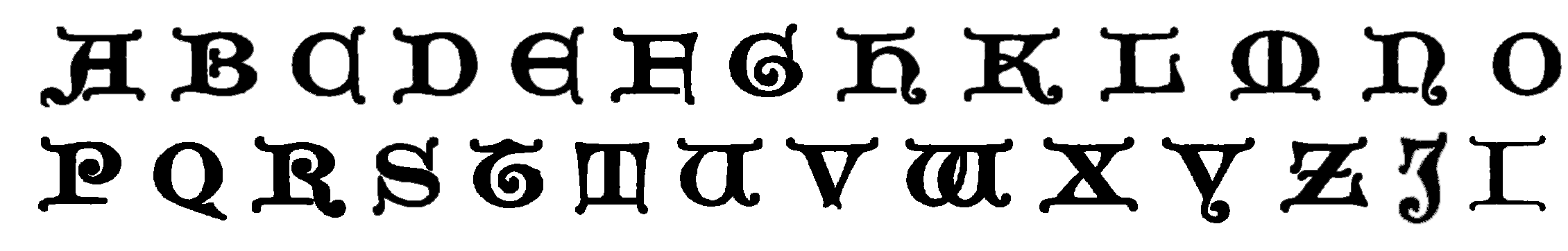 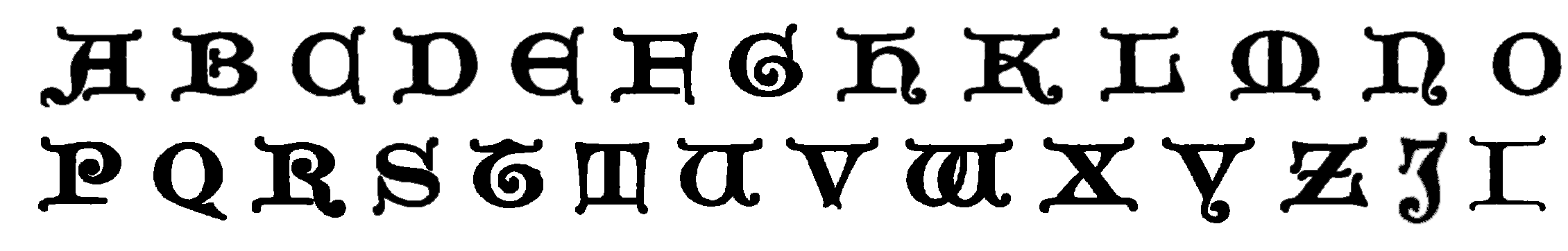 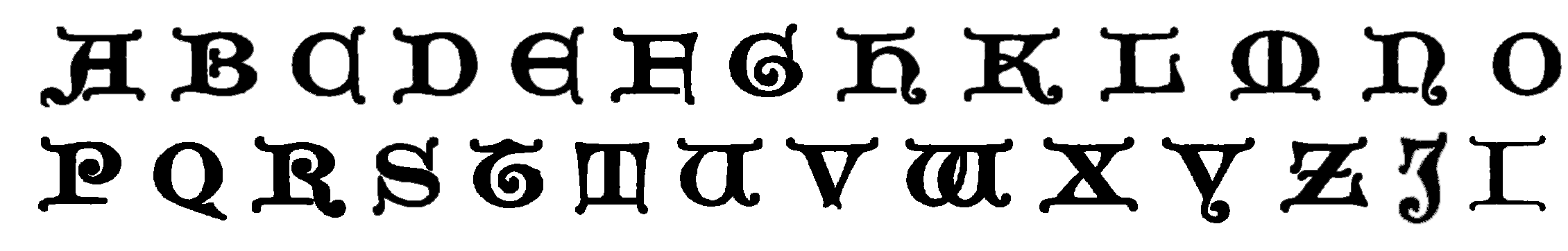 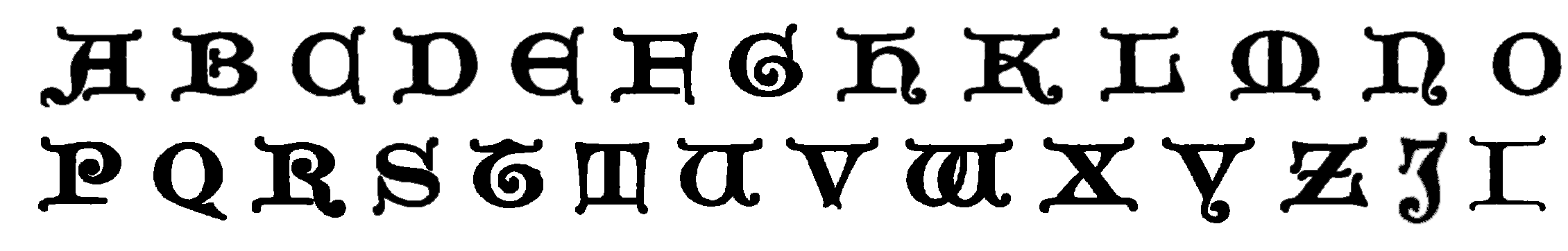 O come, Desire of nations, bind
all peoples in one heart and mind;
bid envy, strife, and discord cease;
fill the whole world with heaven’s 
   peace.

Rejoice! Rejoice! Emmanuelshall come to thee, O Israel.